NAAR HET BEROEPENHUIS
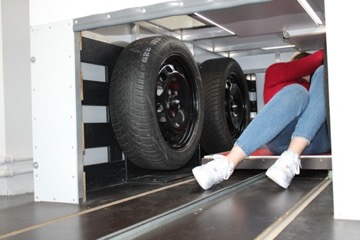 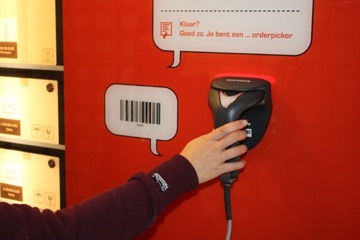 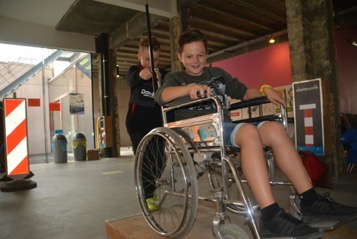 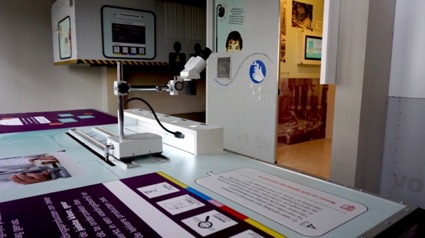 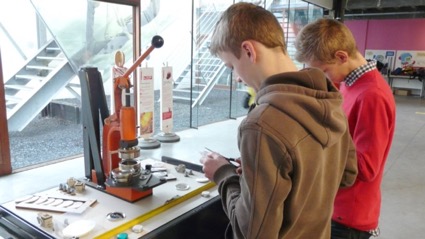 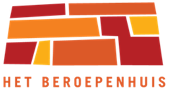 [Speaker Notes: We gaan naar Het Beroepenhuis om beroepen en onze talenten te leren kennen.]
Waarom werken mensen?
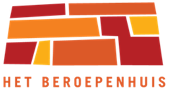 [Speaker Notes: Waarom werken mensen eigenlijk? 
- Leerlingen geven suggesties]
Mensen helpen
Met fijne collega’s werken
Geeft energie
Plezier hebben
Waarom werken mensen?
Geld verdienen
Leiding nemen
Anders zou je je vervelen
Nuttig voelen
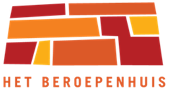 [Speaker Notes: Enkele mogelijke suggesties = drijfveren om te werken. 

“Daarom is het belangrijk dat je een beroep kiest dat goed bij jou en je talenten past.”]
Wie kan een talent van zichzelf opnoemen?
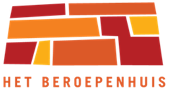 [Speaker Notes: Wie van jullie kan een talent van zichzelf opnoemen?]
WAT IS EEN TALENT?
Iets waar je aanleg voor hebt. Als je het ook graag doet en veel oefent, kan je er heel goed in worden.
Iets waar je veel over weet.
Iets wat alleen iemand anders bij jou kan ontdekken.
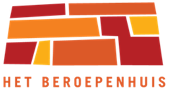 [Speaker Notes: Wat is dat eigenlijk, een talent? Welk antwoord is volgens jullie juist?]
WAT IS EEN TALENT?
Iets waar je aanleg voor hebt. Als je het ook graag doet en veel oefent, kan je er heel goed in worden.
Iets waar je veel over weet.
Iets wat alleen iemand anders bij jou kan ontdekken.
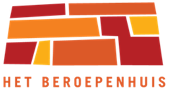 [Speaker Notes: Een talent is iets wat je misschien nog niet altijd kent, maar waarvoor je wel aanleg hebt. Het is iets waar je veel energie van krijgt (de tijd vliegt voorbij zonder dat je het beseft) en waar je heel goed in kan worden. 

Omdat het iets is wat je goed kan, is het natuurlijk ook vaak zo dat je er veel over weet (dus antwoord B is ook een beetje juist).]
HOE KAN JE TALENTEN ONTDEKKEN?
Er zijn verschillende manieren om talenten te ontdekken. We bespreken er 2.  

Door zelf veel dingen uit te proberen
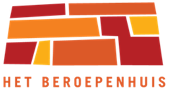 [Speaker Notes: Om je talenten te ontdekken, is het een goed idee om vooral heel veel dingen uit te proberen en te kijken wat je leuk vindt en waar je goed in bent. Steek je hand op als je de volgende dingen al eens uitprobeerde.]
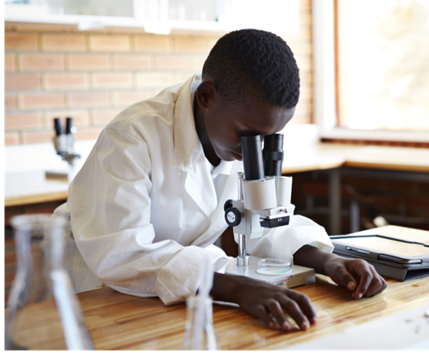 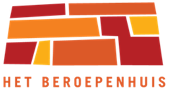 [Speaker Notes: Wie deed er al eens wetenschappelijke proefjes?]
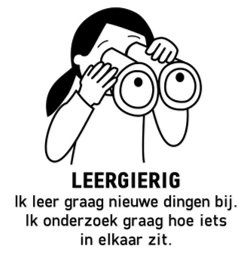 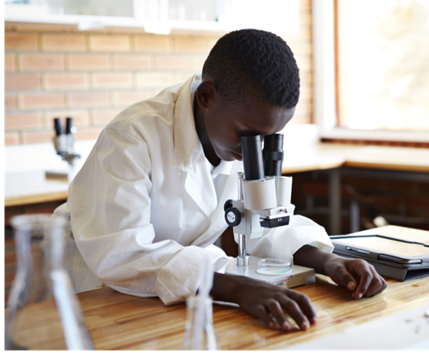 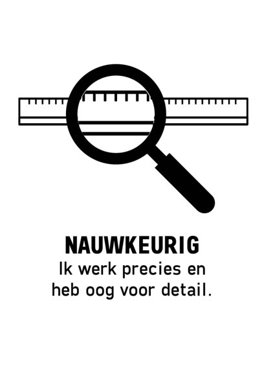 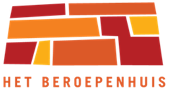 [Speaker Notes: Dan kan je waarschijnlijk heel nauwkeurig werken maar ben je wellicht ook leergierig, wil je weten hoe dingen in elkaar zitten en hoe alles werkt.]
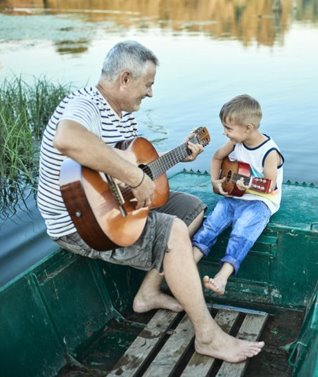 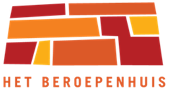 [Speaker Notes: Wie heeft er al eens iets gedaan met muziek?]
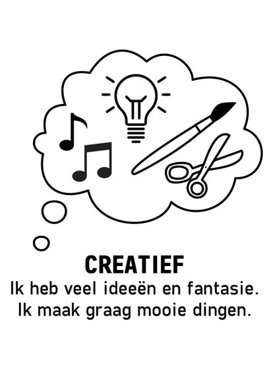 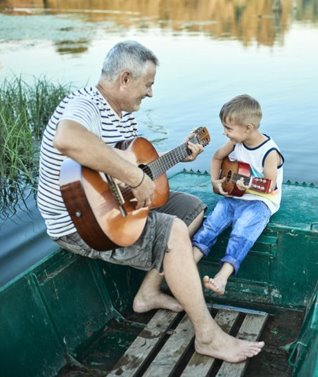 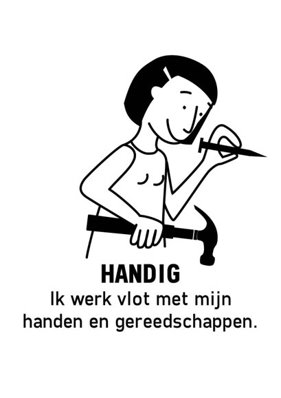 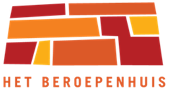 [Speaker Notes: Dan ben je misschien heel creatief in het bedenken van nieuwe deuntjes of ook gewoon handig in het bespelen van een instrument.]
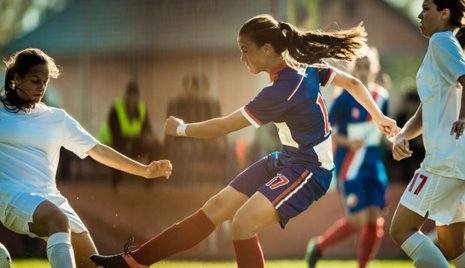 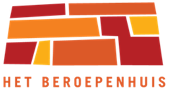 [Speaker Notes: Wie van jullie doet een ploegsport of zit bij de jeugdbeweging?]
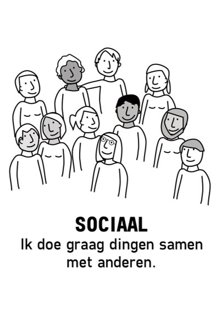 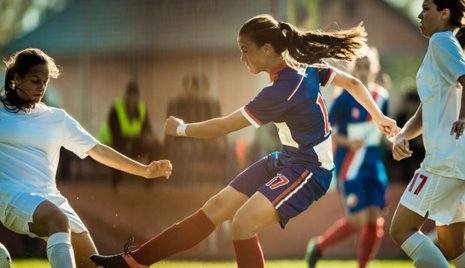 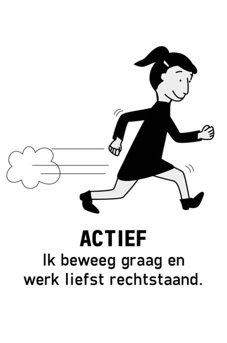 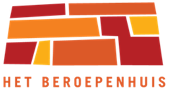 [Speaker Notes: Dan weten jullie dat samenwerken en sociaal zijn heel belangrijk is. En wellicht ben je ook wel heel actief en beweeg je graag.]
HOE KAN JE TALENTEN ONTDEKKEN?
Er zijn verschillende manieren om talenten te ontdekken.We bespreken er 2. 

Door zelf veel dingen uit te proberen
Door te praten met mensen die jou kennen
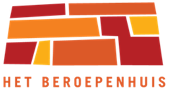 [Speaker Notes: Een andere manier om talenten te ontdekken, is door erover te praten met mensen die je goed kennen. 
Denk eens na, wie kunnen dit allemaal zijn?]
WIE KAN JE TALENTEN ONTDEKKEN?
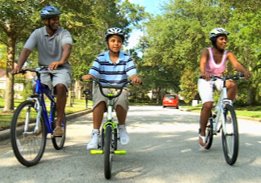 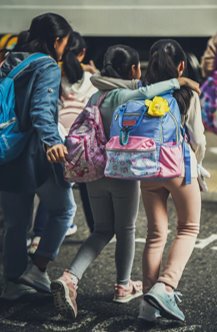 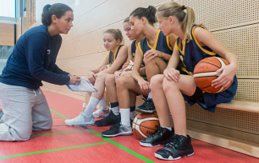 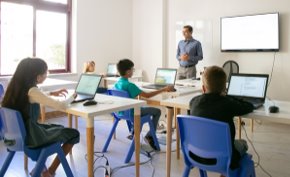 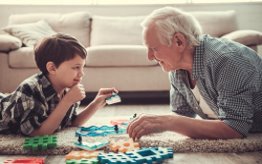 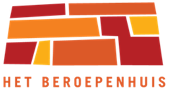 [Speaker Notes: Na klikken: antwoorden verschijnen.
Het zijn natuurlijk je ouders, maar ook je grootouders, broers, zussen of andere familie en je leerkracht, coach en vrienden.]
SPREKEN OVER TALENTEN
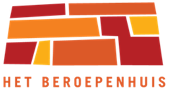 [Speaker Notes: Hier kies je één van de opties.

OPTIE 1 (= +- 30 minuten)
Verknip de talentenkaart en deel de talenten uit aan de leerlingen. Vraag hen om het talent dat ze gekregen hebben, uit te beelden. De andere leerlingen proberen te raden welk talent ze uitbeelden. Blijf de talentenkaart (volgende slide) projecteren, ter ondersteuning.
OPTIE 2 (= +- 10 minuten)
Bespreek elk talent apart uit de Powerpointvoorstelling (zie volgende slides, in sectie ‘ALLE TALENTEN’). In de notities bij de slides noteerden we de belangrijkste info voor jou.  

OPTIE 3 (= +- 50 minuten)
Bespreek elk talent apart, aan de hand van verschillende vragen/opdrachten. Gebruik hiervoor de slides in sectie ‘OPTIE 3’. In de notities van de Powerpoint staat extra uitleg per talent.]
[Speaker Notes: Op deze Talentenkaart zien jullie 23 verschillende talenten. Met die talenten werken ze in Het Beroepenhuis.]
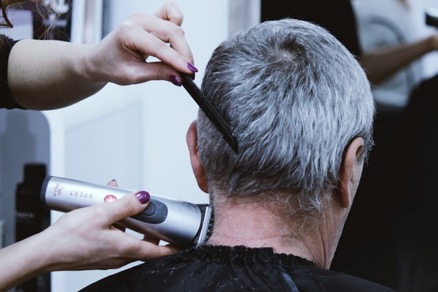 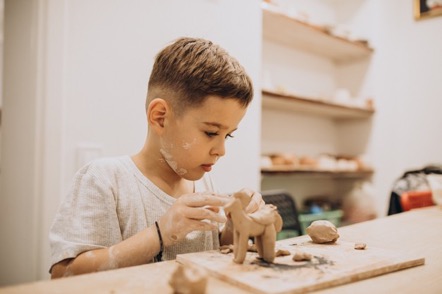 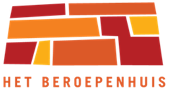 [Speaker Notes: Er bestaan veel soorten handigheid, bv. een pamper (snel) verversen, knutselen, haar vlechten, een fietsband vervangen …​]
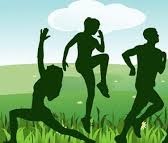 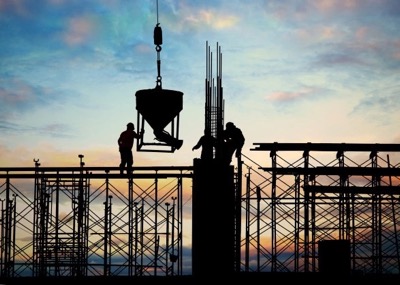 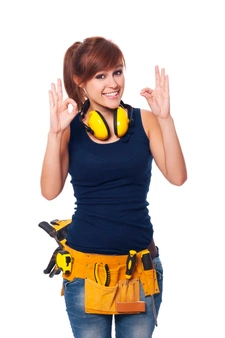 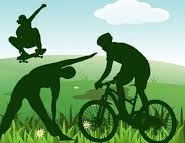 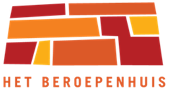 [Speaker Notes: Niet kunnen stilzitten, snel werken, rechtstaand werken …​
Vb. naschoolse activiteiten, jeugdbeweging, niet alleen kijken maar zelf ook veel doen​.]
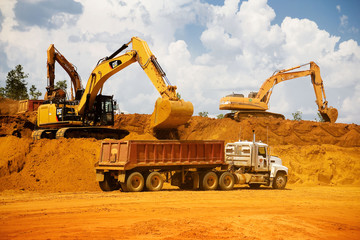 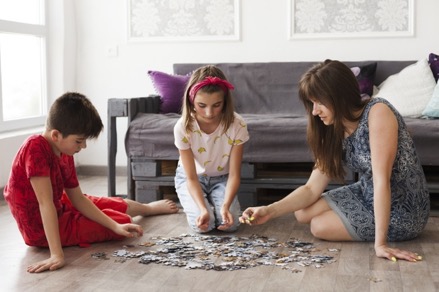 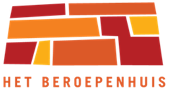 [Speaker Notes: Inschatten hoe ruimtes bij elkaar passen, bochten nemen met een fiets/auto …​
Vb. puzzelen, skaten, feestje (tafelschikking).​]
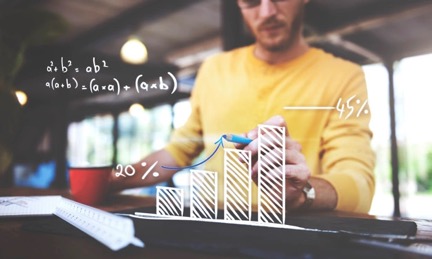 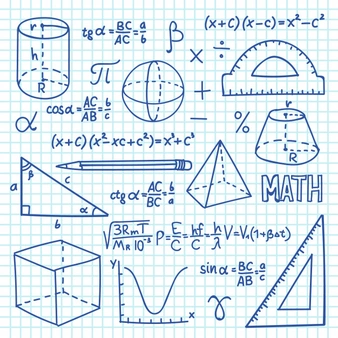 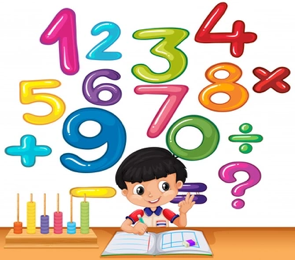 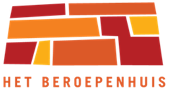 [Speaker Notes: Vb. Graag bezig met cijfertjes, vraagstukken oplossen, sudoku’s maken, spaarcenten goed bijhouden.​]
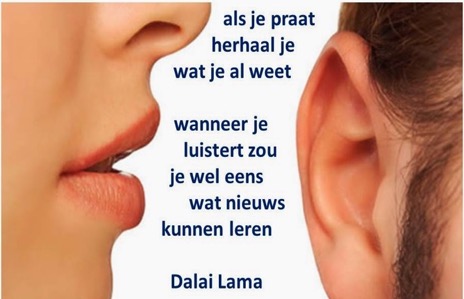 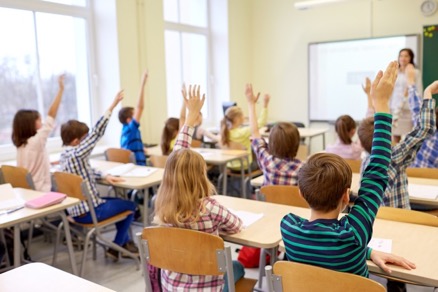 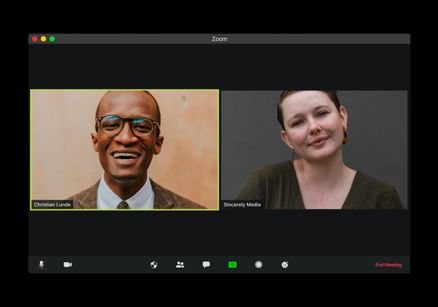 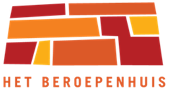 [Speaker Notes: Iets kunnen uitleggen op een makkelijke manier, goed kunnen luisteren.​
Vb. overleggen bij een groepsgesprek, luisteren naar de leerkracht, een oefening uitleggen aan een klasgenoot.​]
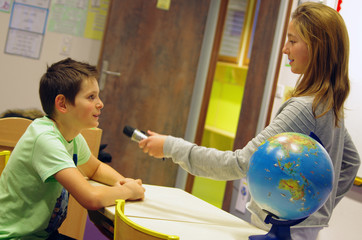 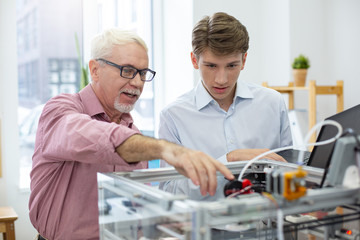 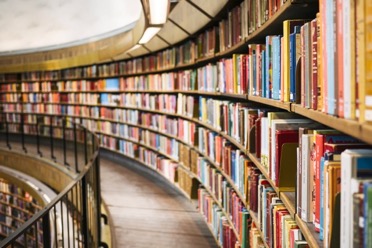 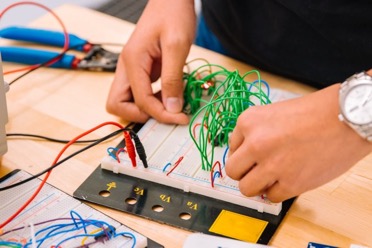 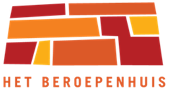 [Speaker Notes: Vb. Altijd de laatste nieuwtjes willen weten op school, de krant lezen, weten hoe iets in elkaar zit, ontdekken …]
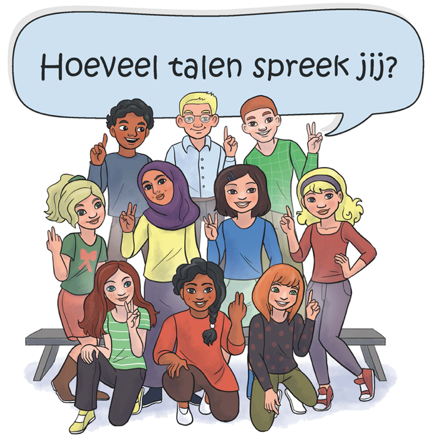 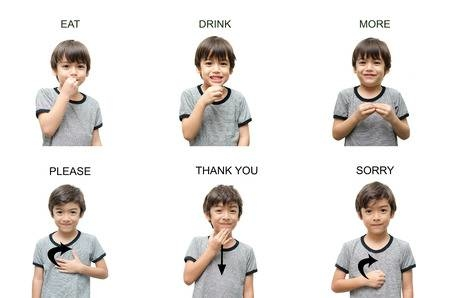 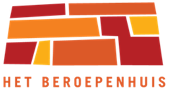 [Speaker Notes: Graag bezig zijn met taal, snel een woordje oppikken van een vreemde taal wanneer je op reis bent …​
Vb. misschien spreek je zelf wel meerdere talen, teken je, maak je muziek, ben je een echte boekenwurm.​]
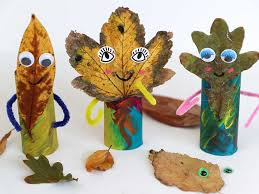 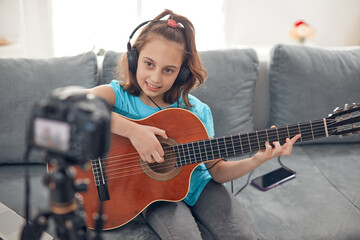 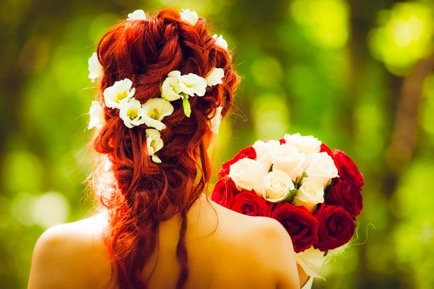 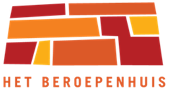 [Speaker Notes: Vb. Graag iets uitvinden, nieuwe klerencombinaties maken, spelletjes organiseren, verhalen verzinnen, nieuwe muziek bedenken …​]
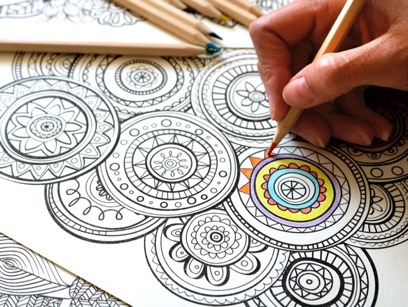 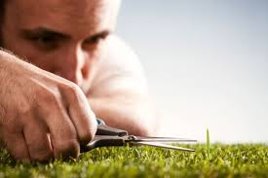 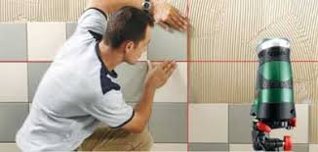 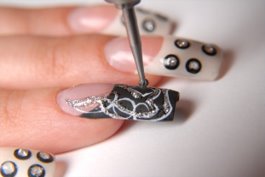 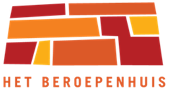 [Speaker Notes: Vb. Wetenschappelijke proefjes doen, eigen moestuin, nagels lakken.​]
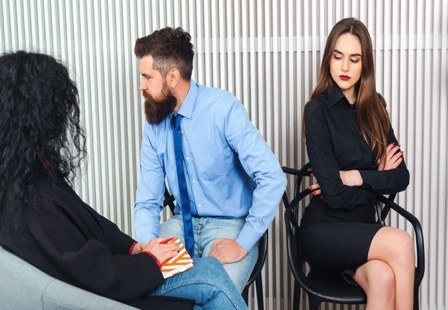 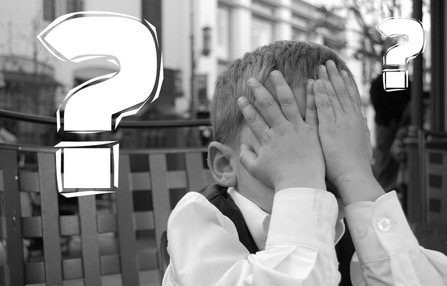 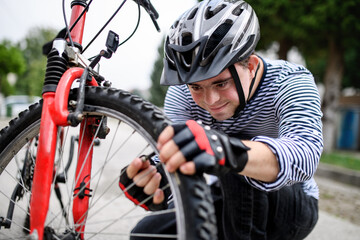 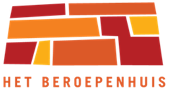 [Speaker Notes: Snel een oplossing bedenken voor een probleem, als er iets stuk is het snel oplossen.​Vb. zelf je fiets herstellen, ruzies in de klas willen oplossen​]
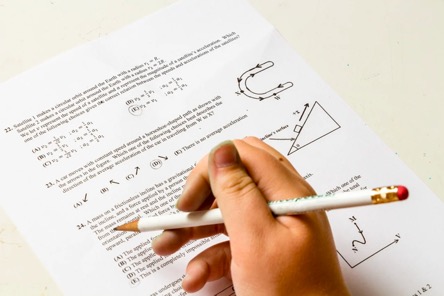 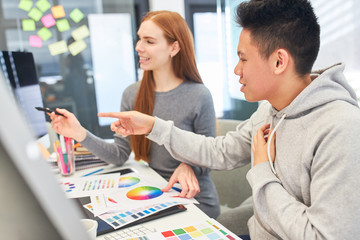 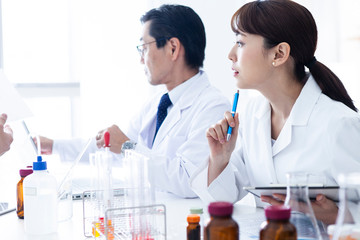 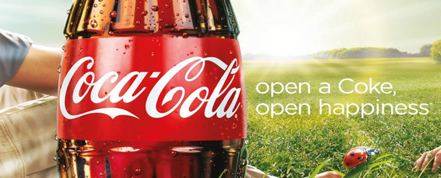 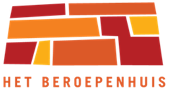 [Speaker Notes: Niet zomaar alles geloven. Niet alles is zwart-wit. Controleren of iets wel klopt. Geloof je alle reclame zomaar? ​Vb. Toetst/taak nog eens nalezen, dingen in vraag stellen, niet te snel tevreden zijn.​]
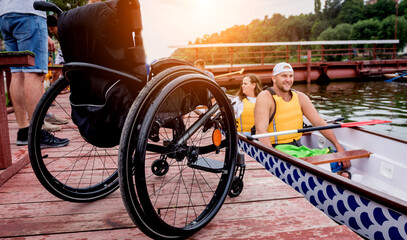 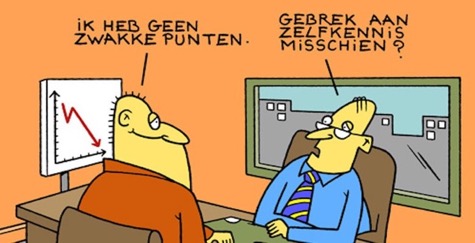 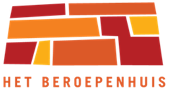 [Speaker Notes: Jezelf goed kunnen inschatten, waar je goed in bent, waar je minder goed in bent (belangrijk om een juiste studie-beroepskeuze te maken).​Vb. sporten (weten tot waar je kan gaan), ik ben niet zo goed in wiskunde, maar wel goed in taal.​
Vb. iemand met valangst of hoogtevrees wordt vermoedelijk geen dakwerker of ruitenwasser op hoogte.​
​]
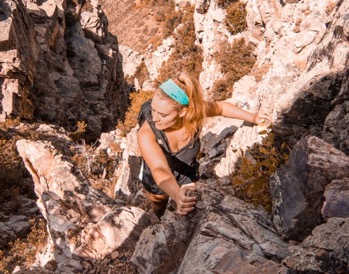 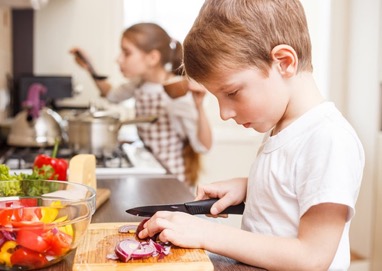 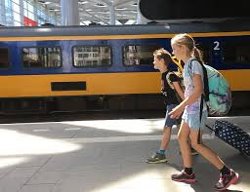 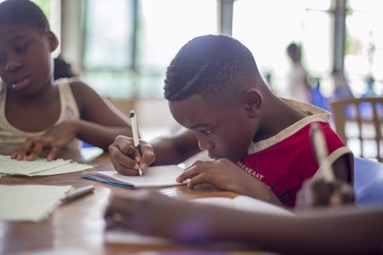 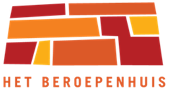 [Speaker Notes: Alleen werken, zonder altijd hulp nodig te hebben van anderen. Zijn er zaken die jullie al alleen kunnen en mogen doen?​Vb. eigen taken kunnen regelen en inplannen, alleen naar school gaan, eigen kleren kiezen.​]
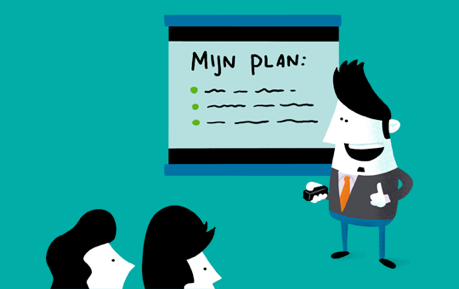 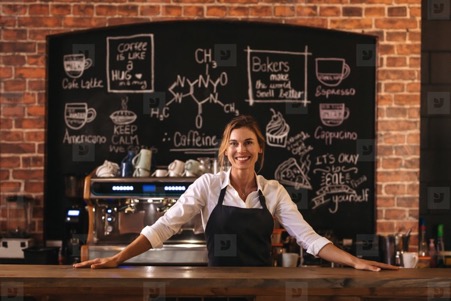 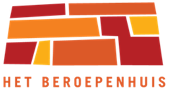 [Speaker Notes: Zelf initiatief durven nemen, beslissingen nemen …​
Vb. kaarten ruilen op de speelplaats, koekjes bakken en verkopen voor een goed doel, verrassingsfeestje organiseren, eigen moestuin.​]
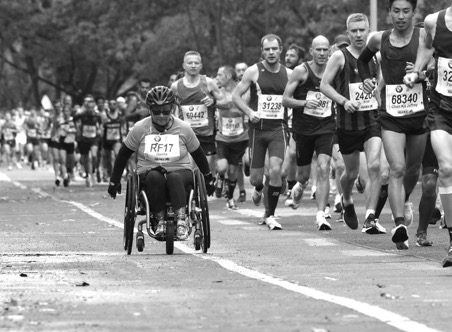 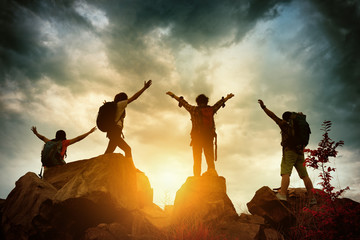 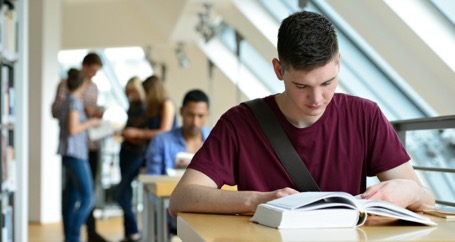 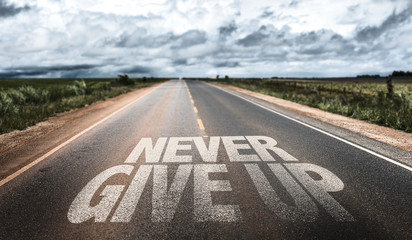 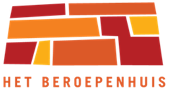 [Speaker Notes: Nooit opgeven, blijven proberen. ​Vb. vrije tijd: puzzelen, modelbouw, lego, bergbeklimmen ​]
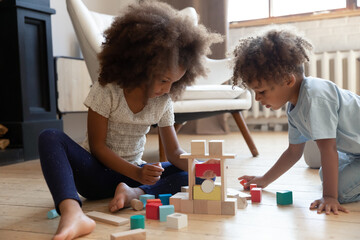 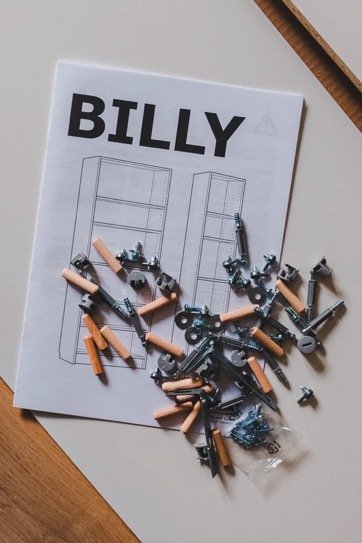 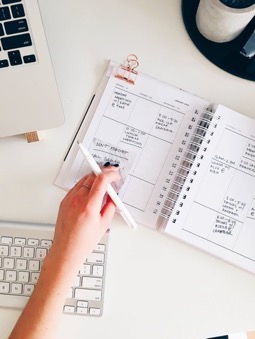 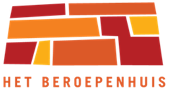 [Speaker Notes: Goed stap voor stap kunnen werken, je agenda bijhouden en volgen.​
Vb. lego-huisje bouwen volgens plan, juist je handen kunnen wassen, dansuitvoering …]
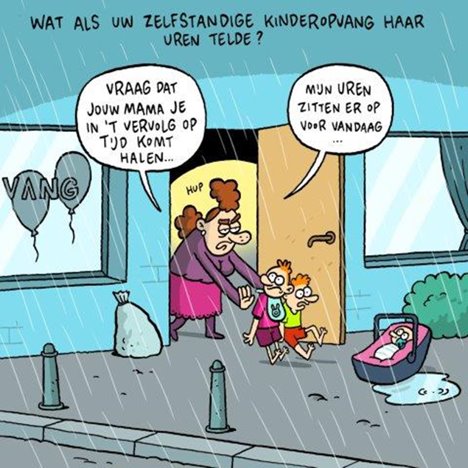 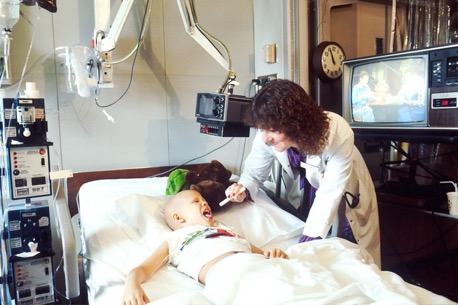 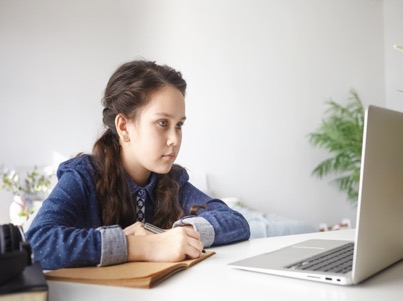 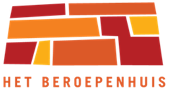 [Speaker Notes: Stel je voor dat deze jobs zeer strikt waren in het opvolgen van hun uren of taken. Soms veranderen er zaken in je leven, verwacht of onverwacht. Om je goed te kunnen aanpassen moet je flexibel zijn. ​Vb. afstandsleren, babysitten; leerling helpen met schoolwerk die ziek is of thuis moet blijven, goed omgaan met nieuwe leerlingen in de klas, ‘s avonds wat langer doorwerken …]
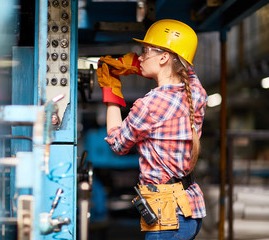 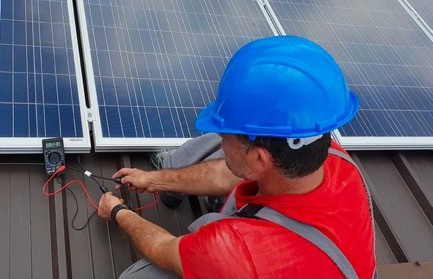 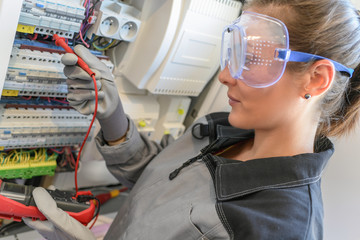 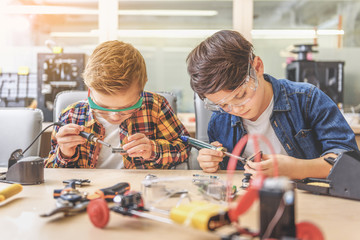 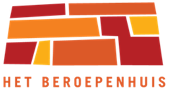 [Speaker Notes: Snel begrijpen hoe dingen moeten gemaakt worden, graag dingen in elkaar steken (monteren, demonteren).​
Vb. Techniekacademie, wie heeft al eens met een machine gewerkt in huis?​]
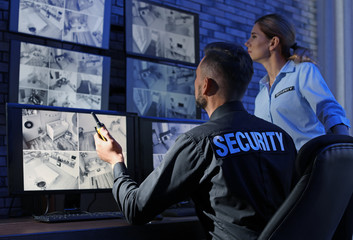 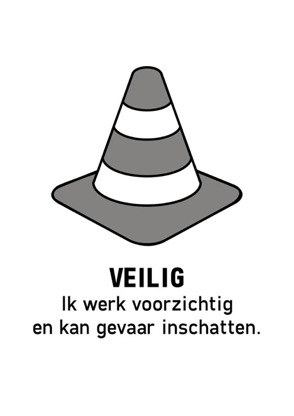 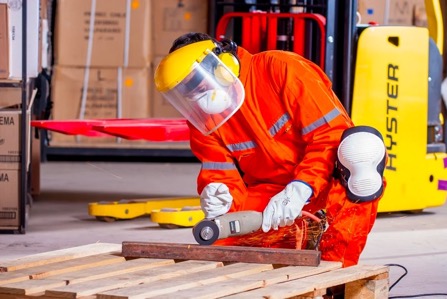 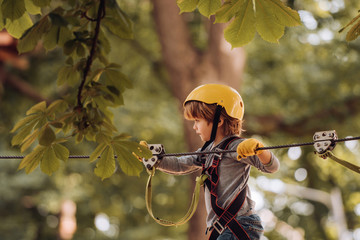 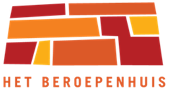 [Speaker Notes: Vb. Niet lopen op trappen, fietshelm opzetten, opletten voor kleine kinderen, risico’s inschatten …]
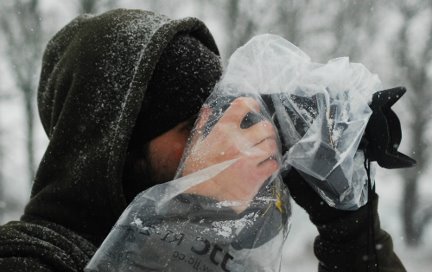 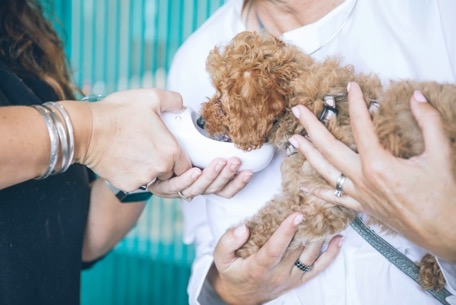 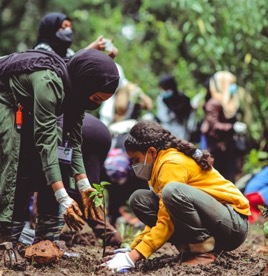 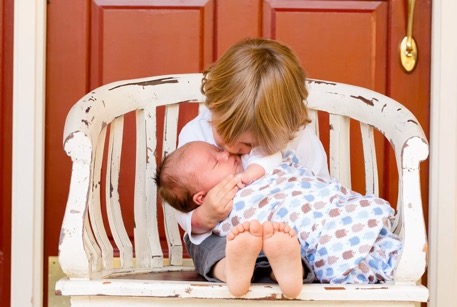 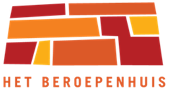 [Speaker Notes: Vb. voorzichtig zijn met een baby, mensen helpen/verzorgen, afval sorteren, zorg dragen voor materialen., je gsm niet laten vallen …]
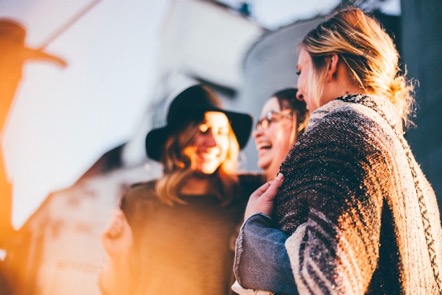 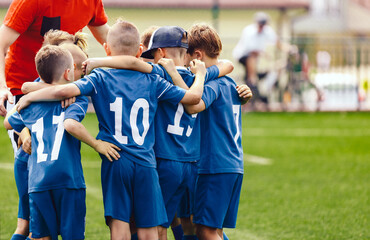 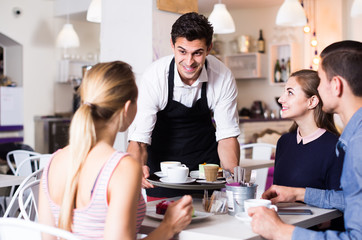 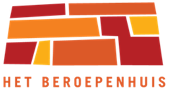 [Speaker Notes: Werken met anderen mensen, graag samen dingen doen, teamplayer.​
Vb. sporten in een team, lid van een jeugdbeweging, klasgenoot helpen met huiswerk, …]
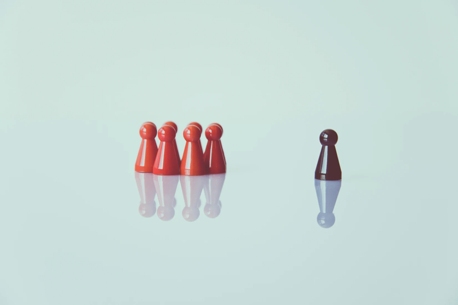 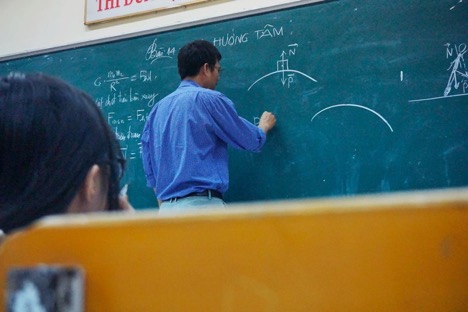 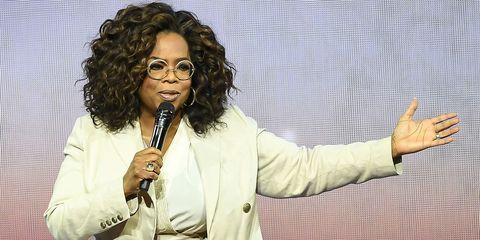 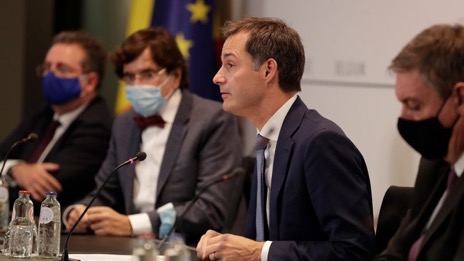 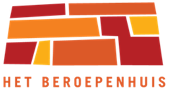 [Speaker Notes: Wie van jullie is een geboren leider?​Vb. verrassingsfeestje organiseren, kapitein van een team bij sport, de leiding nemen bij groepswerk op school, …Oprah Winfrey is een self made woman & presentator, ook eigenaar van haar eigen omroep. ​]
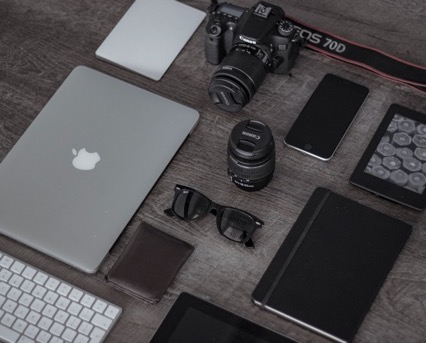 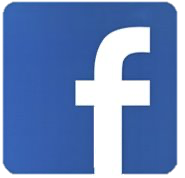 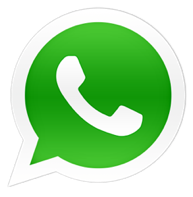 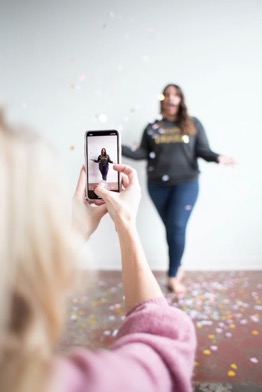 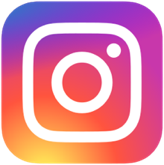 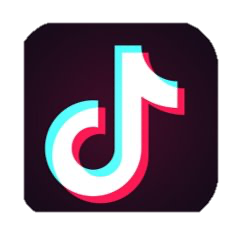 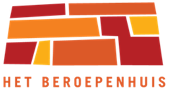 [Speaker Notes: Vb. uitleggen aan iemand hoe Tiktok of Instagram werkt, weten hoe een printer werkt, vlot overweg kunnen met een tablet, programmeren, weten wat je wel/niet mag delen op social media …]
RAAD OVER WELK TALENT HET GAAT!
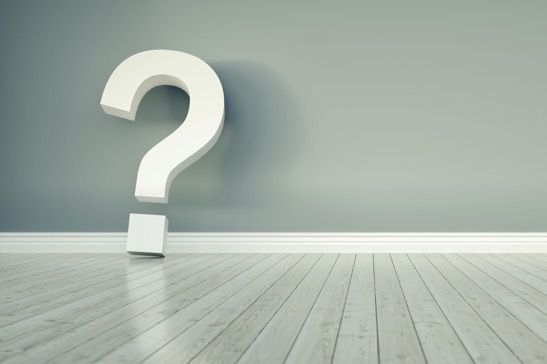 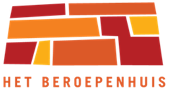 [Speaker Notes: Leerkracht: “Raad telkens over welk talent het gaat.” 

Tip: Spreek af hoe ze mogen raden: hand opsteken, allemaal apart noteren en op het einde kijken of het juist is, allemaal tegelijk zeggen, …
Leerlingen hebben de talentenkaart (werkblaadje) al bij de hand om het raden te vergemakkelijken.]
WE STARTEN MET DE EERSTE…
Wil jij iets 
te weten komen?
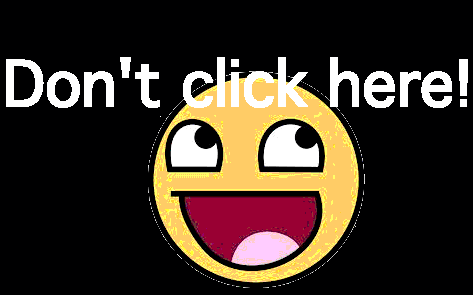 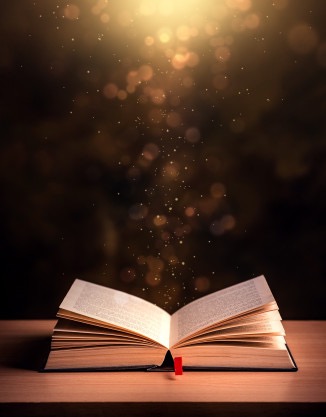 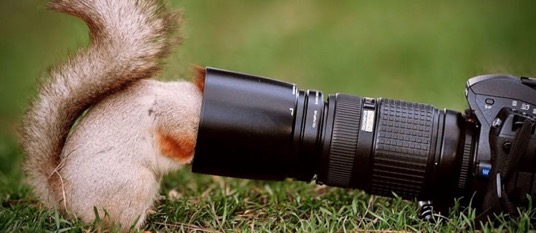 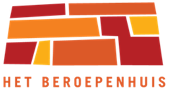 [Speaker Notes: “Wie zou niét op de knop ‘Don’t click here’ klikken? Wie zou het niet kunnen laten en wil toch weten wat er achter schuilt?
Wie van jullie is benieuwd naar de activiteiten die jullie gaan doen? Wie gaat graag op ontdekking en leert graag nieuwe dingen bij?”
Bij uitbreiding kan je ook 1 iemand laten kijken op je scherm of in een boek en vragen welk gevoel de rest hierbij heeft dan?  ook willen weten wat ze zien?

Talent  Leergierig]
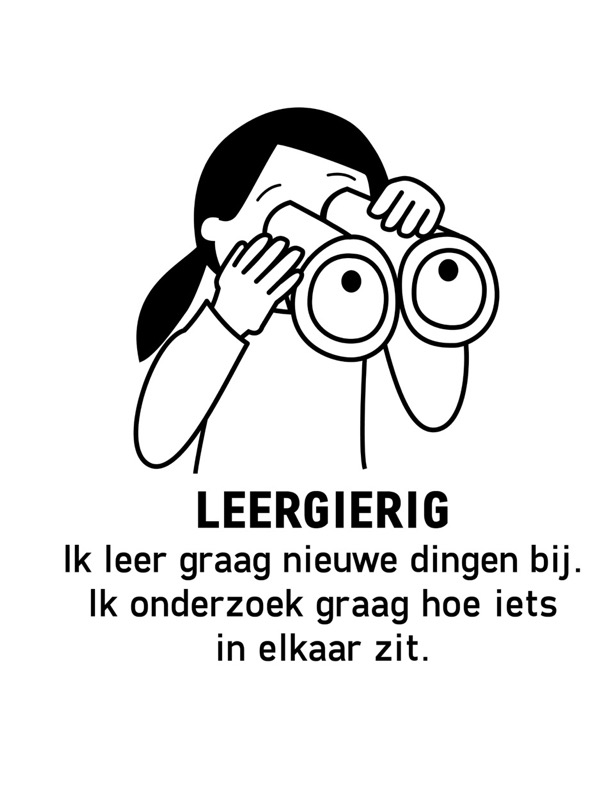 TALENT
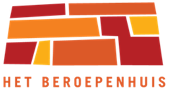 [Speaker Notes: “Proficiat, het eerste talent is geraden. Wie van jullie denkt dat hij of zij dit talent heeft? 
Kijk je bv. naar het nieuws, lees je de krant? Ken je de nieuwste koppeltjes op school, wil je graag blijven bijleren?
Dat kan ook zijn: leren om zelf iets te kunnen maken of doen, bv. slijm, een batik-T-shirt, een eigen TikTokfilmpje, …”]
LOS HET RAADSEL OP
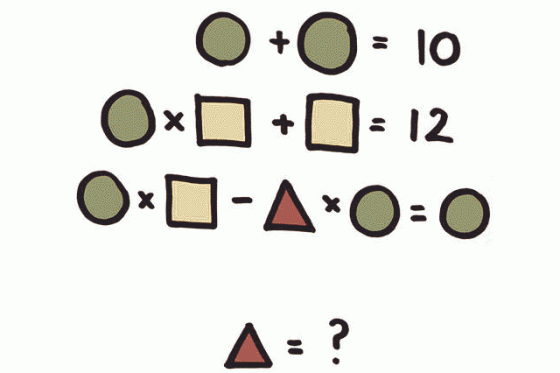 1
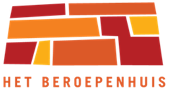 [Speaker Notes: “Los het raadsel op.” (Geef geen verdere uitleg)
(Antwoord: cirkel = 5 / vierkant = 2 / driehoek = 1 -> bij klikken komt antwoord op scherm)

Talent  Wiskundig]
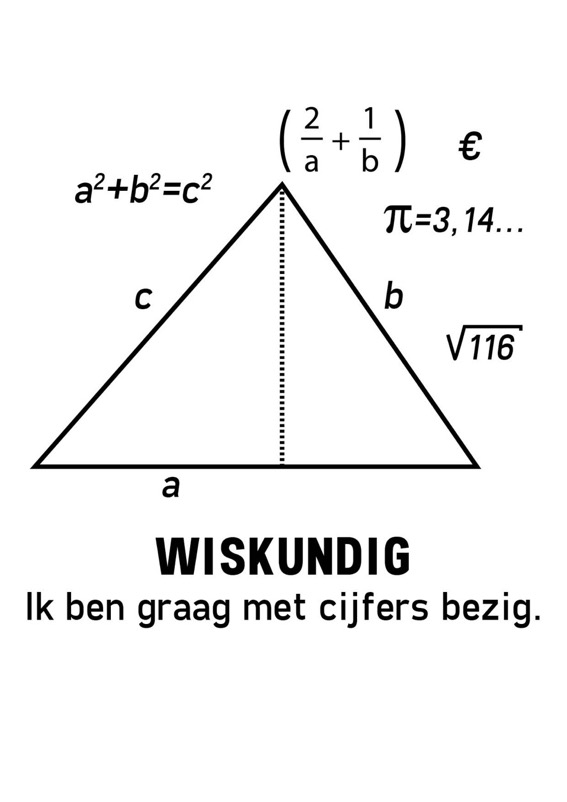 TALENT
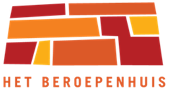 [Speaker Notes: “Dit talent, wiskundig, ken je al van op school natuurlijk. Maar ook buiten de school komt dit van pas: bij het berekenen van wisselgeld, hoeveel je kan kopen of nog moet sparen, hoeveel liter verf je nodig hebt om je kamer te schilderen …” 
“Wiskundig zijn wil zeggen: het oplossen van wiskundige problemen, werken met getallen en meetkunde en uitvoeren van bewerkingen.”
“Wie van jullie denkt ‘ik kan goed wiskunde’ en wie ‘ik doe graag wiskunde’?”]
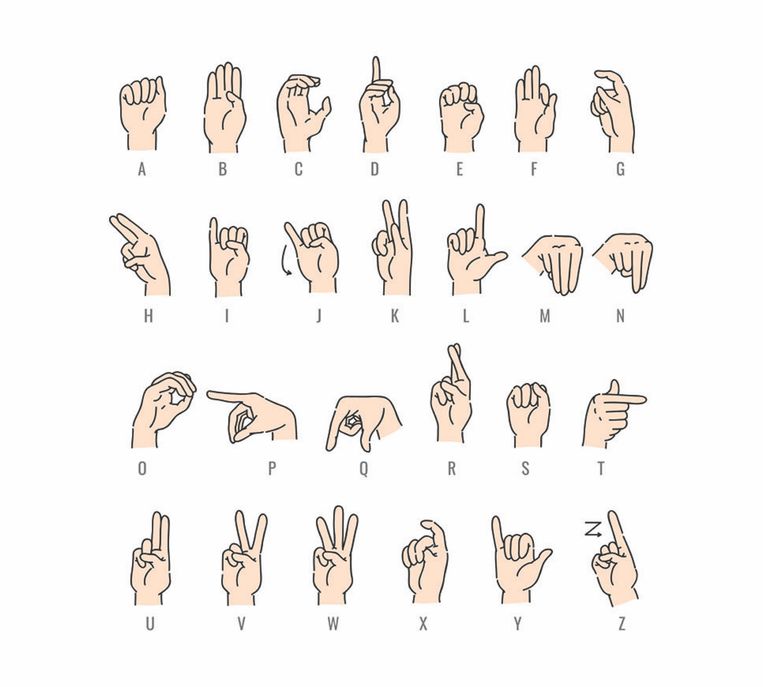 GEBARENTAALBEELD JE EIGEN NAAM UIT
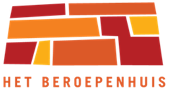 [Speaker Notes: Laat de leerlingen hun eigen naam uitbeelden aan de hand van deze infografic. 
“Over welk talent zou dit gaan? Je kan het gebruiken mét en zonder woorden.”

Talent  Communicatief]
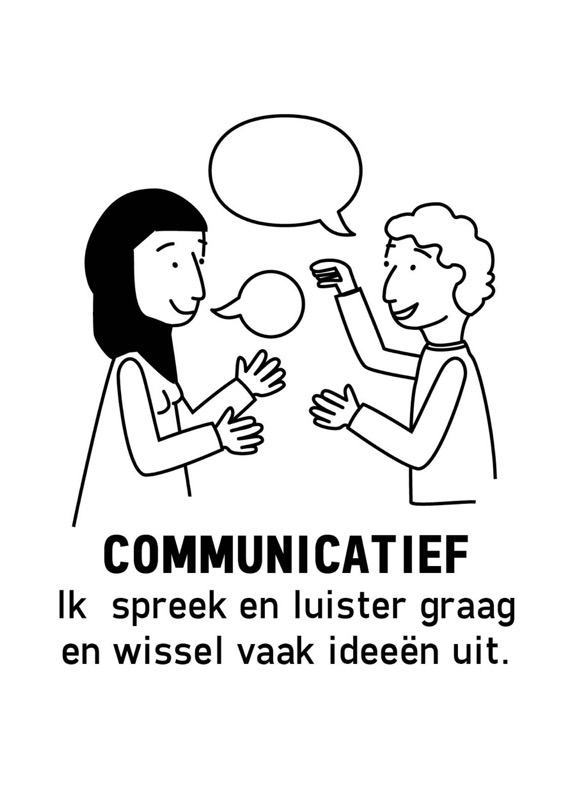 TALENT
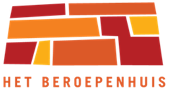 [Speaker Notes: “Wie in de klas zouden jullie als communicatief omschrijven? Wie praat graag? Wie kan vlot iets uitleggen aan een medeleerling? En kunnen ze dan ook goed luisteren?
Communicatief zijn, is ook duidelijk je mening kunnen verwoorden of makkelijk kunnen uitleggen wat je precies bedoelt, of dat snel begrijpen van een ander.”]
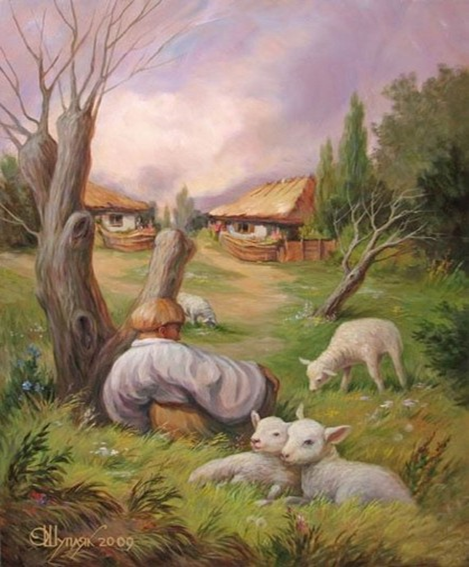 WAT ZIE JE?
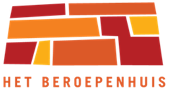 [Speaker Notes: “Wat zie je hier allemaal in?” ​]
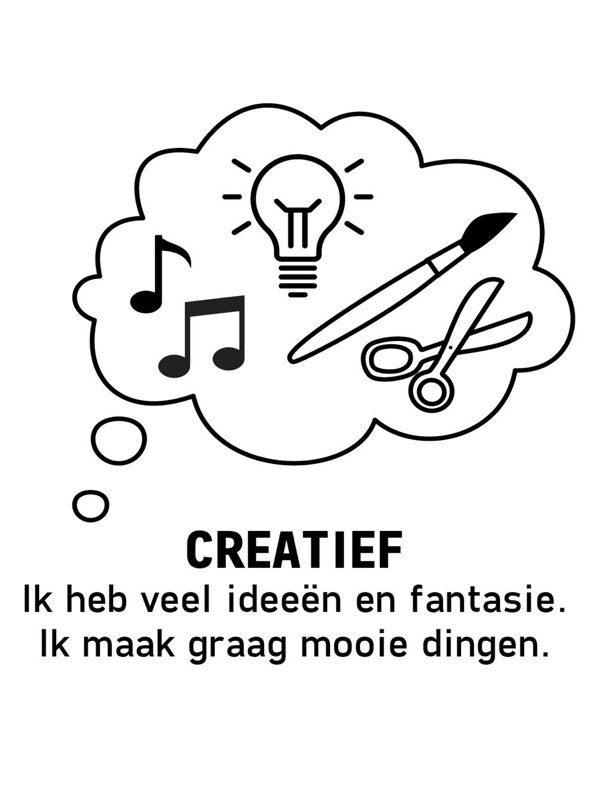 TALENT
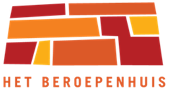 [Speaker Notes: “Het talent creatief wil zeggen dat je veel ideetjes hebt en veel fantasie, maar ook dat je graag mooie dingen maakt.
Even polsen of we veel creatief talent in de klas hebben: steek je hand op als het voor jou van toepassing is:
Ik vind zelf danspasjes uit.
Ik speel graag toneel.
Ik kan een muziekinstrument bespelen of zingen.
Ik heb al eens iets uitgevonden (een verhaal, mopje, uitvinding, game …
Ik kan nieuwe functies bedenken voor bestaande voorwerpen, bv. een lepel gebruiken als bladwijzer of als katapult …”]
WELK TALENT PAST IN HET ZWARTE KADER?
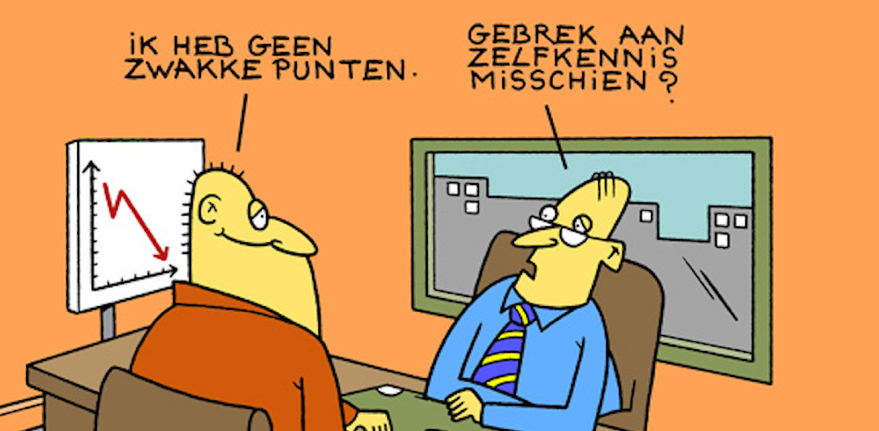 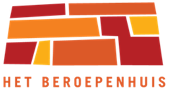 [Speaker Notes: Laat de leerlingen de cartoon lezen en raden welk woord er past.
Als ze het niet vinden kan je deze hint geven: “Als je je sterke punten maar ook je zwakke punten kent, heb je veel …..” 
(Eventuele bijvraag: Om wie gaat het hier? Wat is er belangrijk om te weten hoe je overkomt bij anderen?)
Stel hen ook zélf de vraag om 1 toptalent van zichzelf te benoemen. Lukt dat makkelijk?
(zelfkennis -> bij klikken komt antwoord op scherm).

Talent  Zelfkennis]
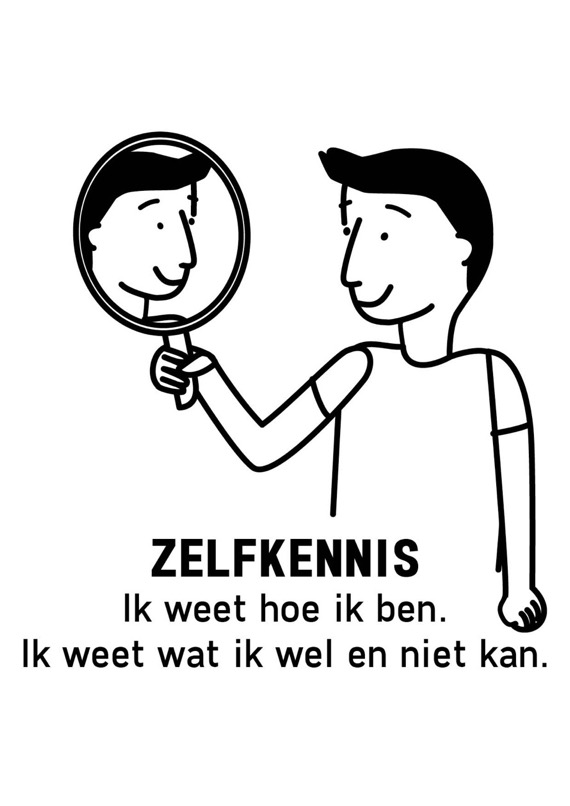 TALENT
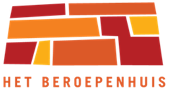 [Speaker Notes: “Zelfkennis, dat wil zeggen dat je jezelf goed kan inschatten, je sterke en zwakkere kanten kent. Je weet hoe je overkomt bij anderen.
Niet iedereen heeft dezelfde talenten, maar je weet wel wat je toptalenten zijn en in welk talent je nog kan groeien.”]
KAN JE DIT OOK?
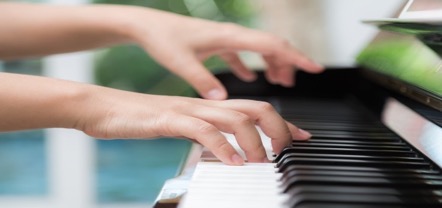 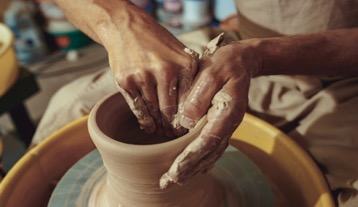 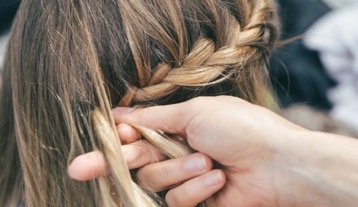 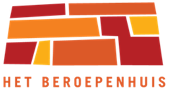 [Speaker Notes: “Wie van jullie kan een muziekinstrument bespelen? Of mooie kapsels maken? Zelf creatieve voorwerpen maken?”


Talent  Handig]
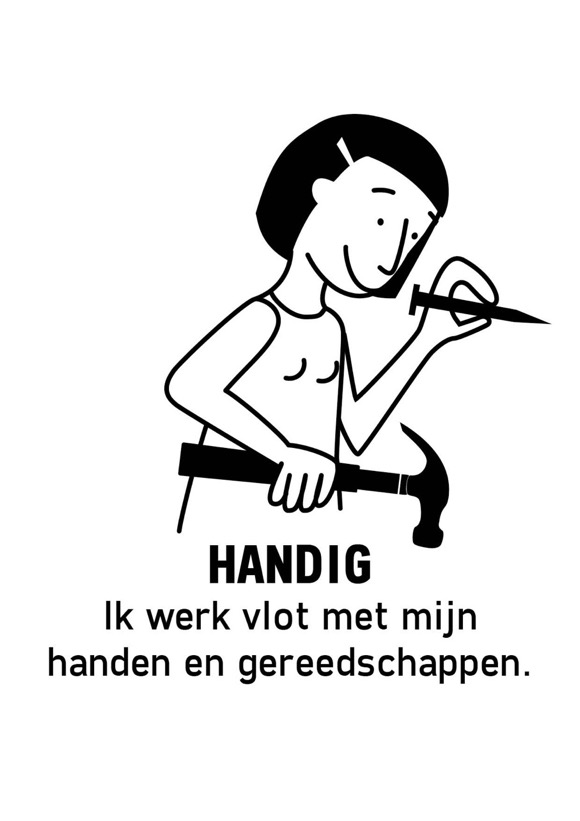 TALENT
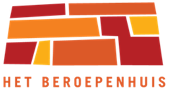 [Speaker Notes: “Handig zijn kan op vele manieren ingevuld worden: 
je kan bijvoorbeeld goed zijn in kapsels maken in iemands haar, maar ook in een bouwpakket in elkaar steken, knopen leggen, iets repareren, …”
“Sommigen zijn goed in zeer fijne handige dingen zoals breien of naaien, anderen zijn goed in de grotere handige zaken zoals volleybal spelen, bowlen, …”]
WAT DENK JIJ?
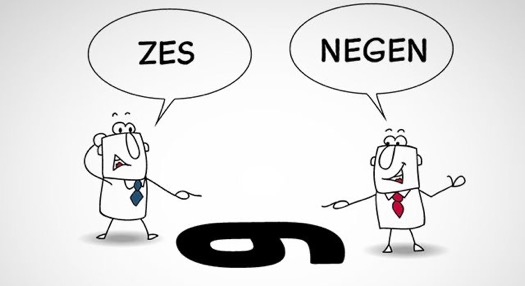 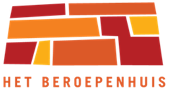 [Speaker Notes: “Geloven jullie al deze reclame? Waarom wel of niet? Welk talent heb je nodig om niet zomaar alles te geloven?”“Is het een zes of een negen?” (= verschillend standpunt) 
”Als je dingen kan afwegen, nadenkt, controleert, niet zomaar alles gelooft … welk talent heb je dan?”
( voorbeeld in de klas: als je na het invullen van een toets nog eens alles controleert, dan ben je kritisch.)

Talent  Kritisch]
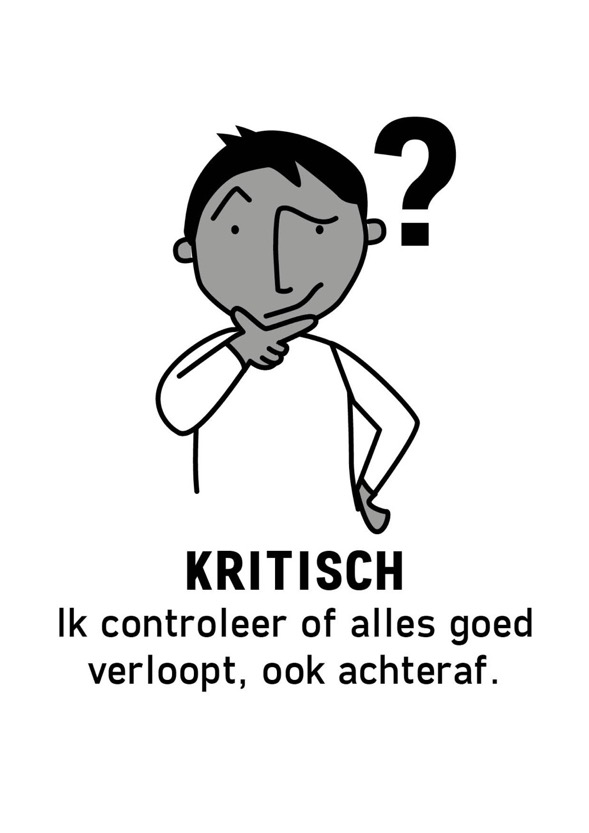 TALENT
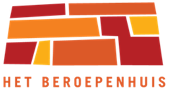 [Speaker Notes: “Kritisch zijn is belangrijk. Je mag niet altijd alles zomaar geloven, stel jezelf de vraag: kan dit wel, klopt dit wel?”
Bedenk ook van wie de informatie komt en vanuit welk perspectief zij kijken.”
“Denk bijvoorbeeld ook aan fake news dat je soms op internet tegenkomt, of een ruzie door een misverstand, of verkooptrucjes.”]
IS DIT DE JUISTE VOLGORDE?
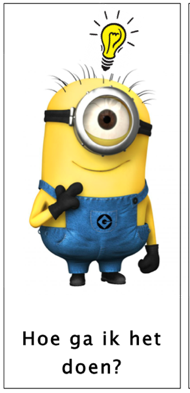 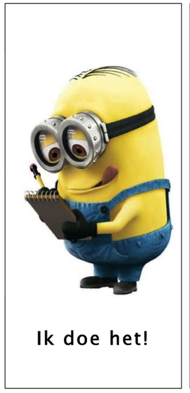 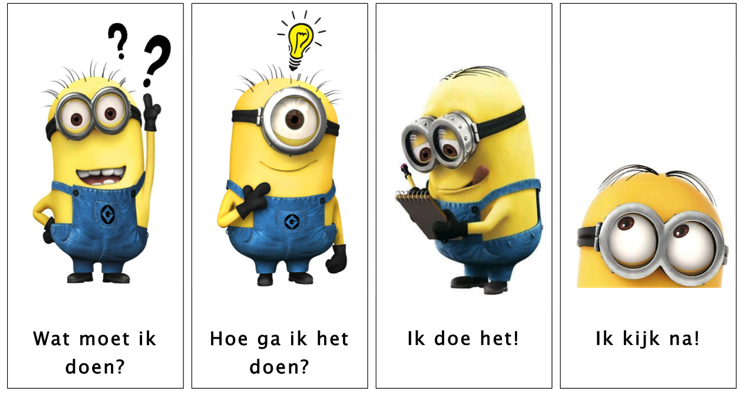 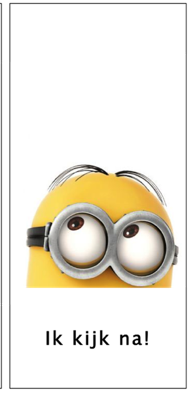 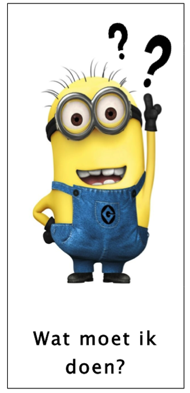 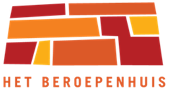 [Speaker Notes: “Wie kan deze stappen in de juiste volgorde plaatsen?”

Bij klikken: juist antwoord komt tevoorschijn

“Dit talent komt van pas bij bv. het leren strikken van je schoenen, het wassen van je handen, deze ‘beertjes van Meichenbaum’, ….”

Talent  Planmatig]
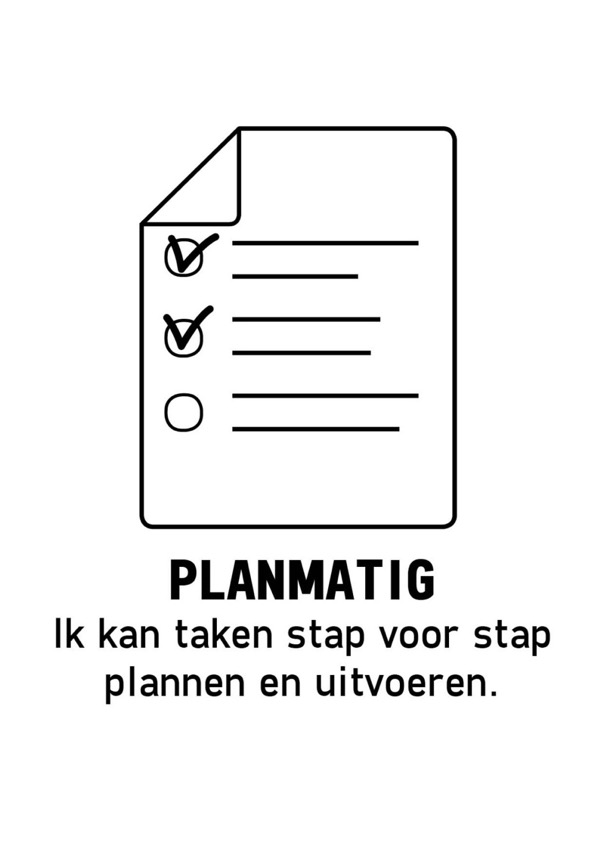 TALENT
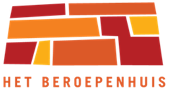 [Speaker Notes: “Wie van jullie denkt: ik ben planmatig? Wie houdt er bijvoorbeeld goed in de agenda bij welke taken of toetsen de dag erna zijn? Wie kan ook thuis bijvoorbeeld stappenplannen volgen om dingen in elkaar te steken (legoconstructies, filmpjes, Ikeameubels ...)?”
“En kan je dan ook een beetje inschatten hoe lang je aan iets zal werken? Of begin je er soms te laat aan?”
(Dat wil zeggen dat je ook even nadenkt vooraf wat er allemaal moet gebeuren en in welke volgorde best, en er niet meteen invliegt.)]
HOE ZOUDEN JULLIE DIT OPLOSSEN?
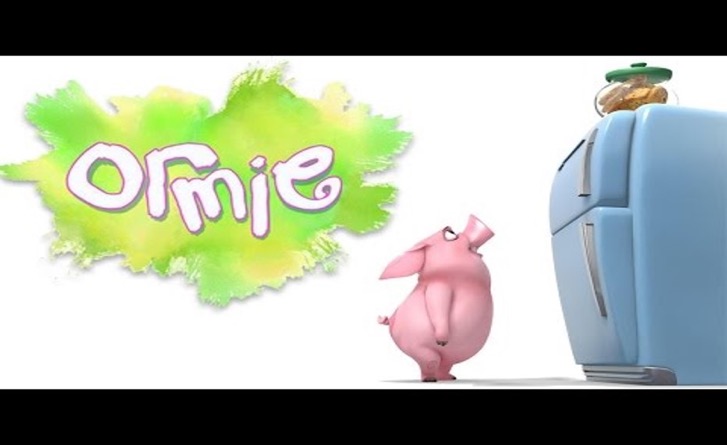 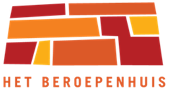 [Speaker Notes: Klik op de foto en bekijk het filmpje over ‘Ormie the pig’. (of via de link: https://www.youtube.com/watch?v=xd63g3d8qOs&t=7s – 3 min zonder aftiteling) 
Vraag nadien aan de kinderen: “Hoe zou jij dit probleem aanpakken?” 
(Je kan dit ook écht laten uitproberen in de klas met bv. iets op een hoge kast te leggen, of ze al zittend een constructie te laten maken om iets dat verder ligt te kunnen pakken, …)

Talent  Probleemoplossend]
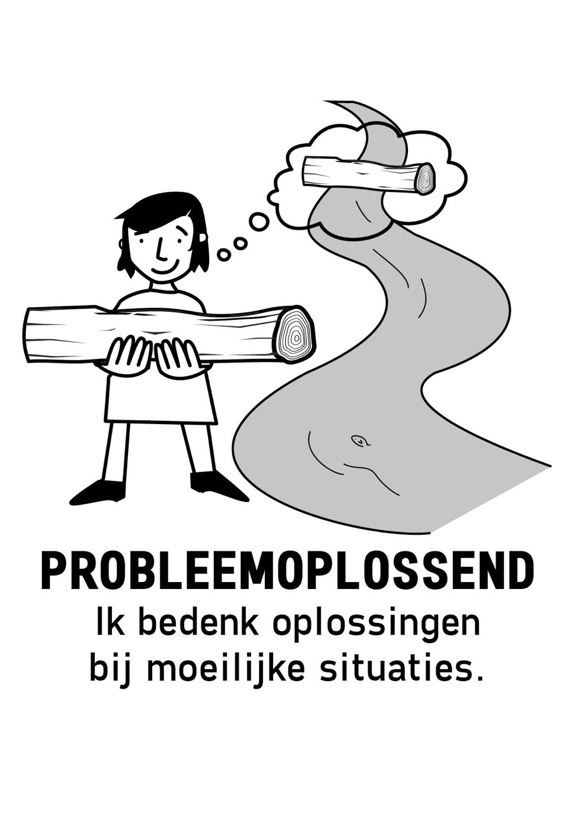 TALENT
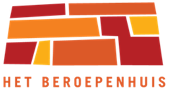 [Speaker Notes: “Iemand die probleemoplossend is, lost makkelijk moeilijke vraagstukken en problemen op. Zij of hij zoekt zelf een mogelijke oplossing of antwoord voor een probleem of als iets stuk is.”
“Wie van jullie zou bijvoorbeeld zoals de figuur op de tekening zélf een brug proberen bouwen over de rivier, in plaats van de rivier af te wandelen op zoek naar een oversteekplaats?”
“En wie wil graag helpen om ruzies om te lossen, of een fietsband te herstellen …?”]
WELK TALENT ZIE JE?
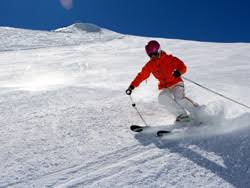 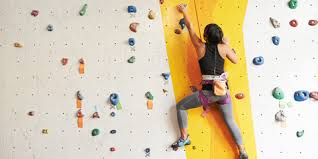 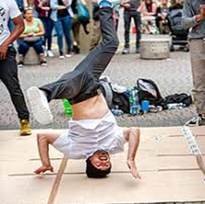 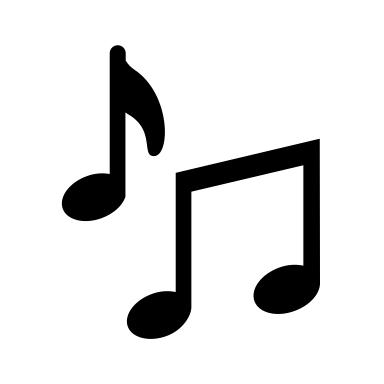 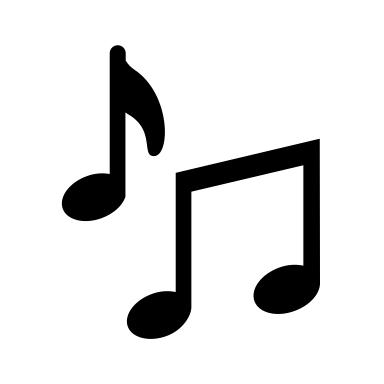 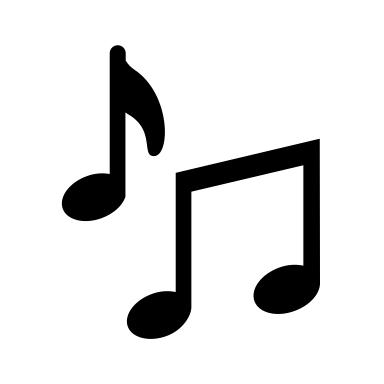 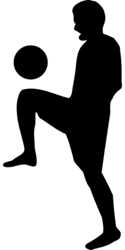 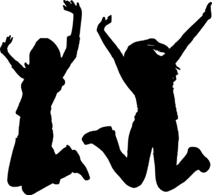 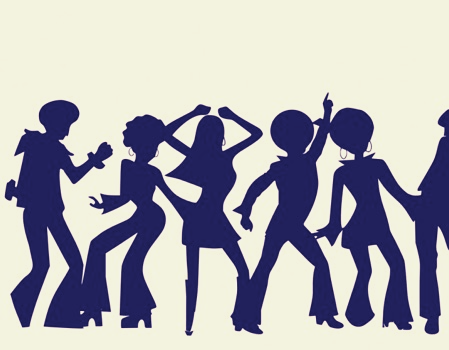 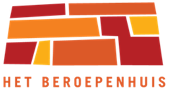 [Speaker Notes: “Op de prenten lijken deze mensen stil te staan, maar ze doen natuurlijk iets. Welk talent herken je?”

Extra opdracht eventueel:
“Sta allemaal recht. Het is de bedoeling om elk om beurt te springen tot we aan 20 keer geraken.
Als er 2 leerlingen tegelijk springen moeten we opnieuw beginnen. Start!”
Er mogen geen regels afgesproken worden wie wanneer springt.
Ze hebben maximaal 3 minuten de tijd om te slagen.

Talent  Actief]
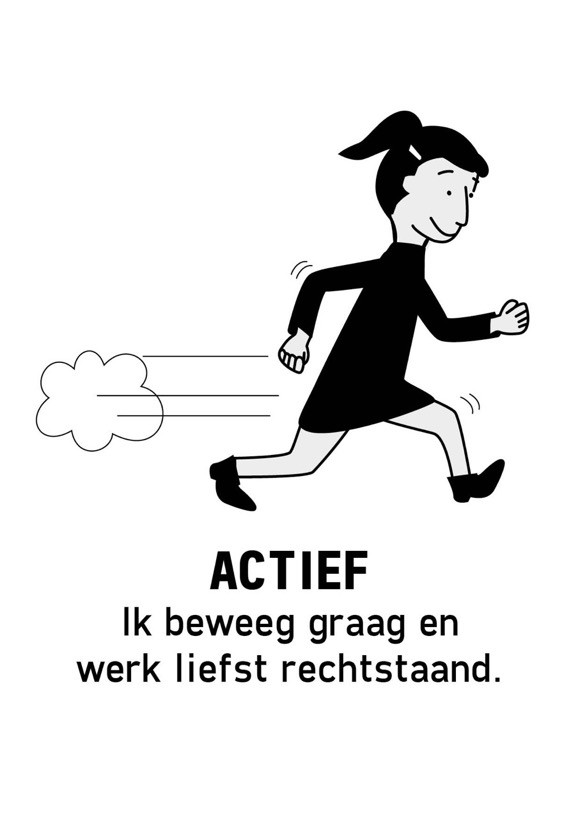 TALENT
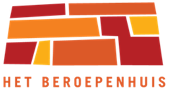 [Speaker Notes: “Iemand die actief is, houdt van bewegen en is daardoor vaak ook snel. Denk even voor jezelf na of jij actief bent: bijvoorbeeld tijdens de speeltijd, of sporten in de vrije tijd, graag eens rondlopen in de klas, gebruik je ook lichaamstaal om iets uit te leggen of te tonen …?”]
WELKE LOGO’S HERKEN JE?
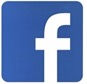 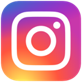 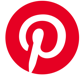 WAT TOONT DEZE FOTO?
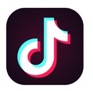 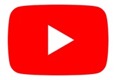 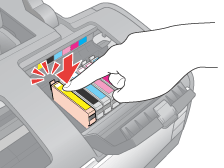 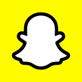 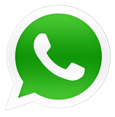 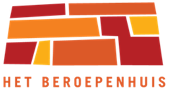 [Speaker Notes: “Welke sociale media herken je? Post jij zomaar alles of denk je na over wat je post? Zijn er thuis regels rond bv. Tik Tok?”
“Als je bewust bezig bent met sociale media, welk talent heb je dan?”
“Wie heeft er thuis al eens een inktpatroon vervangen? Ging dat vlotjes?”

Talent  Digitaal inzicht]
TALENT
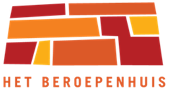 [Speaker Notes: “Digitaal inzicht is een talent voor wie goed en graag met computer, tablet, gsm enz. werkt. Bijvoorbeeld iemand die programmeert, een digitaal probleem kan oplossen, maar ook wie goed weet welke berichten en foto’s naar wie gestuurd mogen worden.” 
“Of misschien begrijp je het wel zo goed dat je het vlot kan uitleggen aan bv. je ouders hoe TikTok werkt?”]
BLIJVEN GAAN!
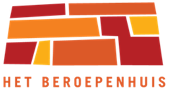 [Speaker Notes: Klik op de foto en bekijk het filmpje over ‘Power of not giving up’. (of via de link: https://www.youtube.com/watch?v=pisDAw3CbAs – 1 min) “Ook al is het niet eenvoudig of ken je een beetje tegenslag, om iets te bereiken heb je … nodig?”

Talent  Doorzettingsvermogen]
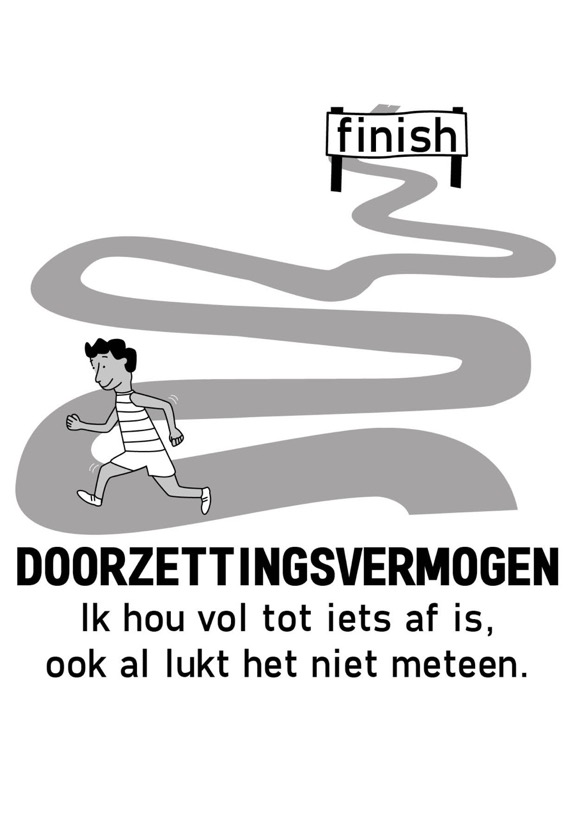 TALENT
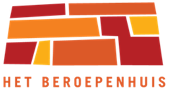 [Speaker Notes: “Kan je zelf een voorbeeldje geven waarbij je doorzettingsvermogen hebt gebruikt? Bv. in de turnles, bij het afwerken van een opdracht, het volhouden van een hobby gedurende een volledig schooljaar, studeren voor een moeilijke toets, …”]
JA OF NEE?
Neem ik initiatief tijdens de speeltijd?
Durf ik wel eens risico’s te nemen?
Neem ik beslissingen tijdens groepswerk?
JA
NEE
NEE
JA
JA
NEE
Heb je vooral JA geantwoord? 
Dan ben je zeker …
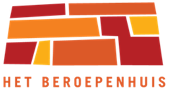 [Speaker Notes: Laat de leerlingen bekijken hoeveel keer ze ja antwoorden.
(Indien ‘initiatief’ een moeilijk woord is = de eerste stap zetten tot actie, bv. zelf voorstellen om die dag eens een moppenrondje te doen en dat ook echt starten)
(Indien gewenst kan je vragen wie 1x – 2x – 3x ‘ja’ had)

Talent  Initiatief nemen]
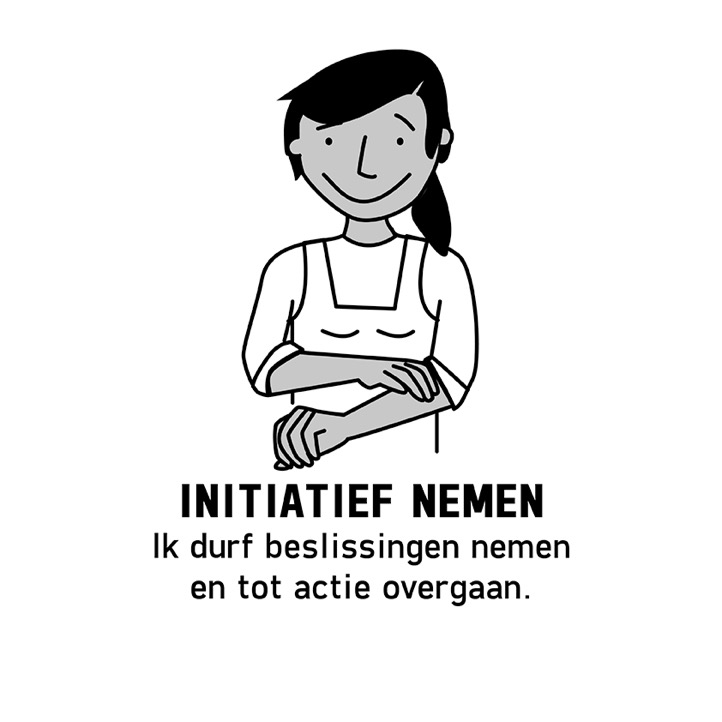 TALENT
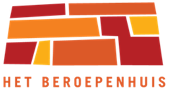 [Speaker Notes: “Iemand die initiatief neemt, zet de eerste stap of wacht niet altijd tot iemand anders zegt wat je moet doen.”
“In de speeltijd, ben jij degene die mensen gaat aanspreken om een nieuw spel te spelen of bv. kaartjes te ruilen?”
“Droomt iemand er bv. van een eigen zaak of winkel op te richten later? Ze noemen zo’n mensen met een eigen zaak ook ‘ondernemers’: bv. bakkers, kappers, tandartsen, kunstenaars, boeren …”]
HERKENBAAR?
[Speaker Notes: Laat de leerlingen de prent bekijken. “Wat loopt fout in deze klas?”
(vb. mes door de muur, voetballen binnen tegen iemand zijn hoofd, dartspijltjes in de wereldbol en de muur, op de tafel staan …)

Talent  Veilig]
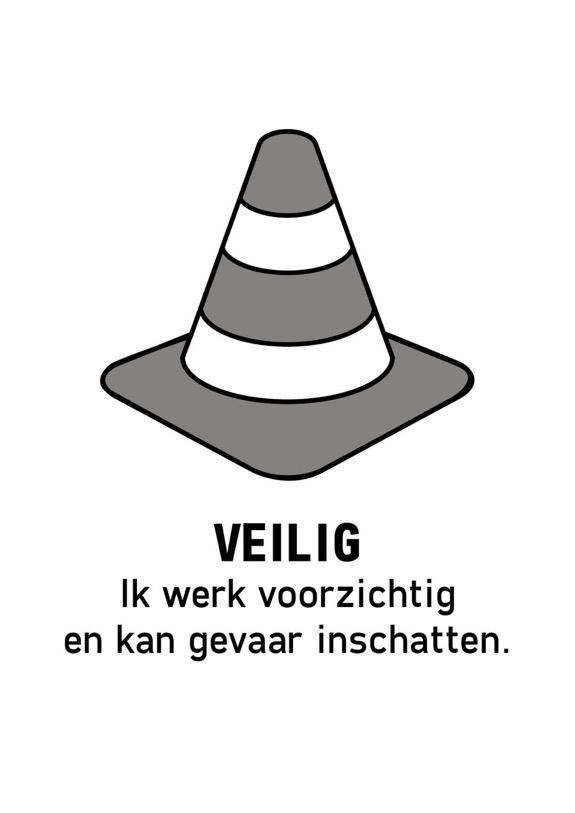 TALENT
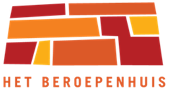 [Speaker Notes: “Iemand die veilig werkt, doet dat voorzichtig, voor zichzelf en de anderen, en ziet ook gevaren.”
“Wie van jullie laat bv. geen scharen of messen (of passers) rondslingeren? Wie durft op een wankele ladder kruipen? Wie doet een fluohesje aan in het verkeer? Wie kan ook in het verkeer goed inschatten of het veilig is om over te steken (en wie steekt zijn hand uit als hij of zij afslaat met de fiets)?…”]
CIRKELEN MAAR
Ga in een cirkel staan, buik-aan-rug. 
Sta dicht bij elkaar.
Zak samen door de knieën. 
Kan je blijven staan?
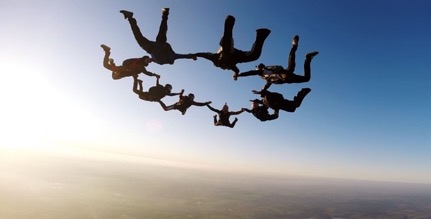 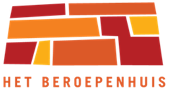 [Speaker Notes: Laat alle leerlingen in een cirkel staan met hun linkerbeen in het midden, zo dicht dat ze buik-aan-rug staan.
Laat iedereen tegelijk door de knieën zakken waardoor ze op de schoot van de ander komen zitten. Gelukt?
Laat de leerlingen dan tegelijk een stap zetten met hun rechtervoet – daarna linkervoet, enz. Start traag. Zo kan je de cirkel doen ronddraaien!
(Vanwege het vorige talent ‘veiligheid’ misschien enkele tips: 
- Leerlingen wachten telkens op je signaal.
- Als iemand het niet meer volhoudt laat die het weten en wordt tegelijk weer rechtgestaan.
- Let op ‘zwakke plekken’ en probeer ze snel op te lossen, het is tenslotte een samenwerkingsspel.

Vraag nadien: “Wat gebeurt er als één iemand het niet meer houdt? Hoe heb je dit spel ervaren?”

Alternatieve opdracht: Laat de leerlingen op een rij van jong naar oud gaan staan (al dan niet zonder praten).

Talent  Sociaal]
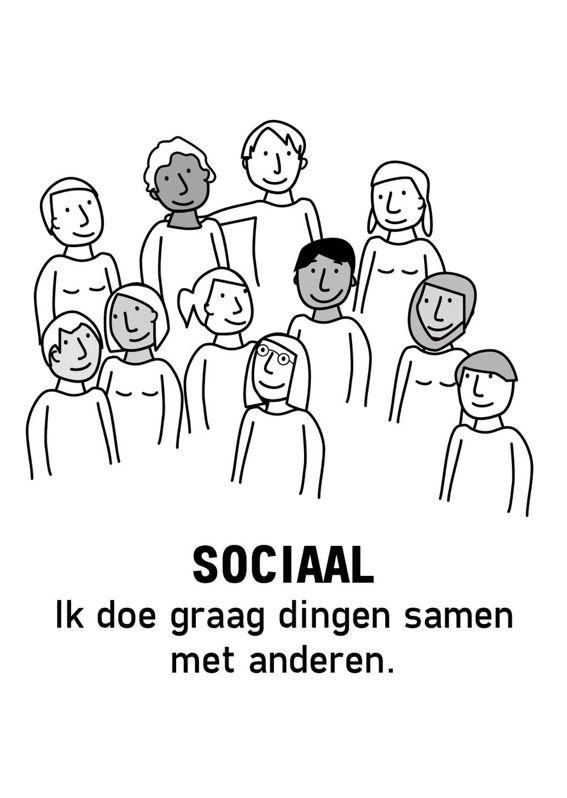 TALENT
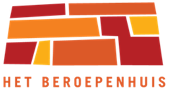 [Speaker Notes: “Iemand die sociaal is, doet graag dingen samen met anderen, en wil ervoor zorgen dat het ook voor die anderen tof kan worden.”
“Wie van jullie is er graag bezig in groep? En wie werkt liever alleen? Of de combinatie?
Wie vindt het ook fijn of niet zo erg om op drukke plaatsen te passeren, bv. een winkelcentrum, een treinstation, een volle bus, …?”]
BEANTWOORD DE VRAGENHEBBEN JULLIE DIT TALENT?
Wie kookte al eens zelf?
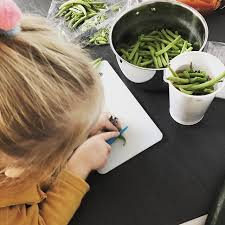 Wie kocht al eens zelf iets?
Wie nam al alleen 
de trein of bus?
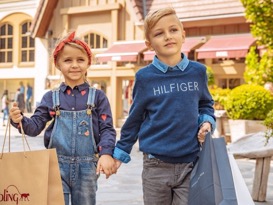 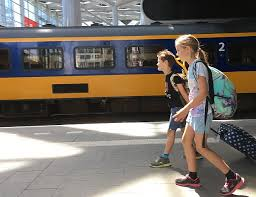 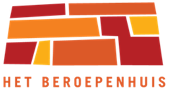 [Speaker Notes: Overloop de vraagjes klassikaal en laat leerlingen hun hand opsteken.
“Is er nog iets wat je al alleen kan en mag doen? Wat is het talent om iets alleen te kunnen doen?”
(Leid hen vooral toe naar het ‘zelf de eigen taken kunnen regelen en inplannen’.)

Talent  Zelfstandig]
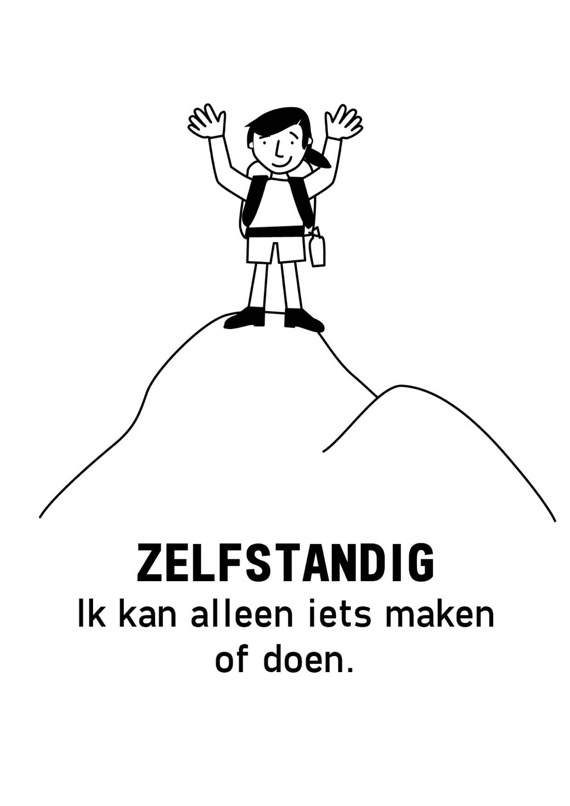 TALENT
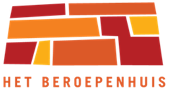 [Speaker Notes: “Iemand die zelfstandig is, kan goed alleen werken en vraagt niet altijd de hulp van anderen. Wie vind het fijn om alleen aan een taak te kunnen werken? Of eens alleen een spelletje te spelen (al dan niet op de computer)? Kunnen jullie zelf taken inplannen en uitvoeren zonder de hulp van anderen zoals de leerkracht?
Kan je jezelf ook thuis alleen bezig houden of heb je steeds compagnie nodig?”]
HOE WERKEN DEZE MENSEN?
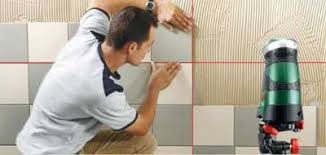 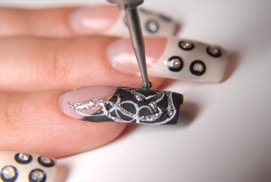 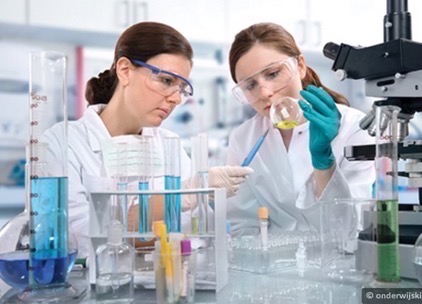 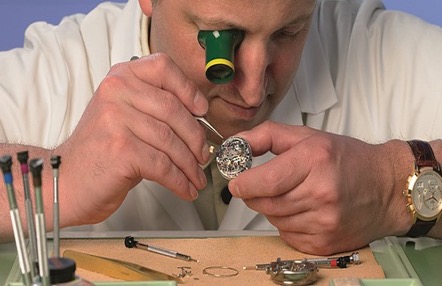 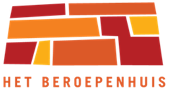 [Speaker Notes: Laat de leerlingen raden. Een synoniem van ‘nauwkeurig’ is ook goed (exact, precies, tot in detail …).

Talent  Nauwkeurig]
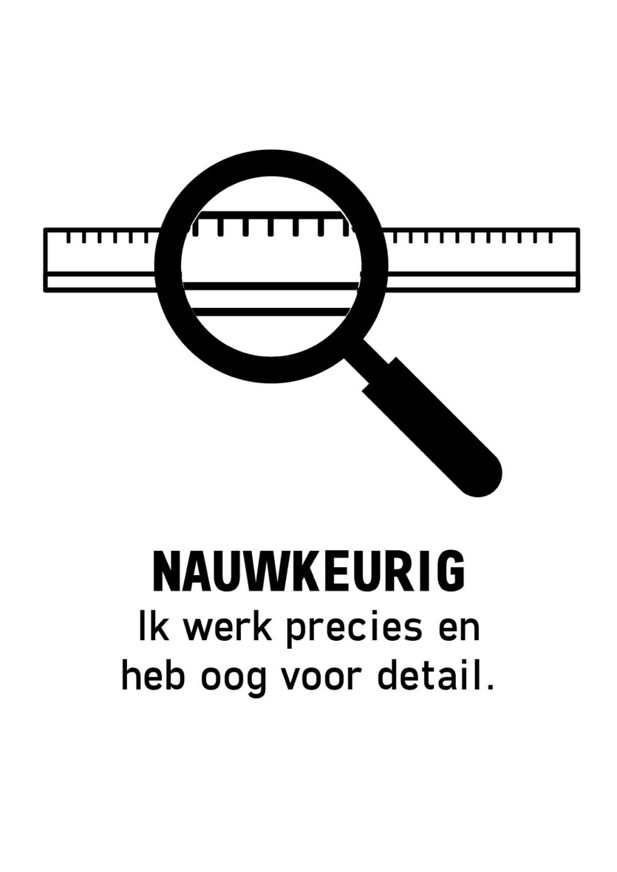 TALENT
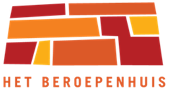 [Speaker Notes: “Wie van jullie vindt van zichzelf dat zij of hij nauwkeurig is? Kan je in de wiskundeles tot op de millimeter precies werken? Heb je oog voor detail in de knutselles? Wie heeft er geen ezelsoren aan zijn of haar werkblaadjes? Wie maakt graag de dingen netjes af zodat het tot in de puntjes verzorgd is?…”]
WAT IS HET JUISTE ANTWOORD?
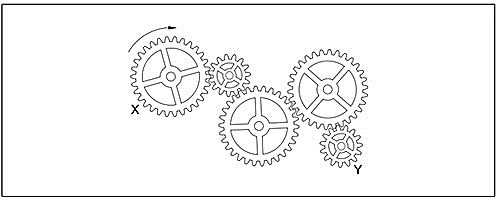 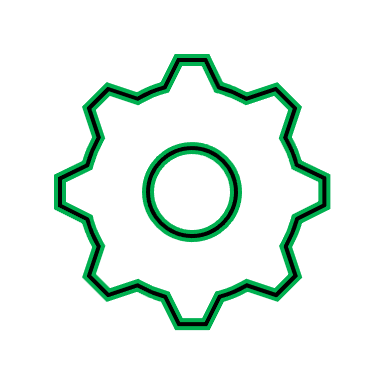 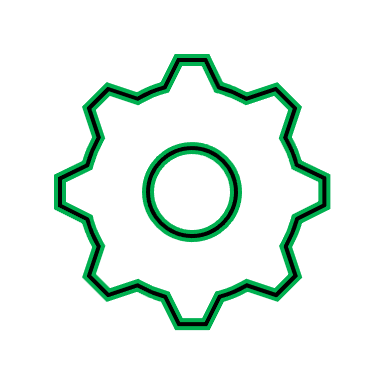 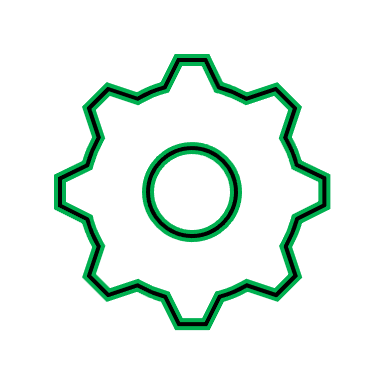 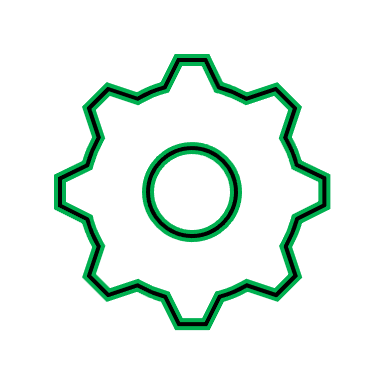 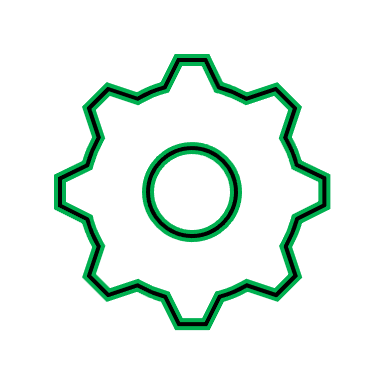 Wiel X draait in wijzerzin aan 1 toer per minuut. Hoe draait wiel Y?
 
A) In wijzerzin en trager dan X
B) In tegenwijzerzin en trager dan X
C) In wijzerzin en sneller dan X
D) In wijzerzin en even snel als X
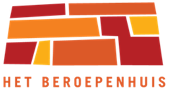 [Speaker Notes: Laat de leerlingen het juiste antwoord vinden. 
(Antwoord = C  bij klikken komt antwoord op scherm)

Talent  technisch inzicht]
TALENT
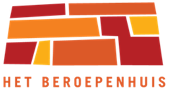 [Speaker Notes: “Technisch inzicht, dat is bijvoorbeeld zelf iets kunnen monteren, de werking van tandwielen begrijpen, een hefboom gebruiken …”
Wie van jullie heeft al eens zijn of haar balpen uit elkaar gedraaid en onderzocht hoe dat kliksysteem werkt? Of onder de motorkap van een auto gekeken? Je fietsband of ketting vervangen?”]
WELK TALENT ZIE JE HIER?
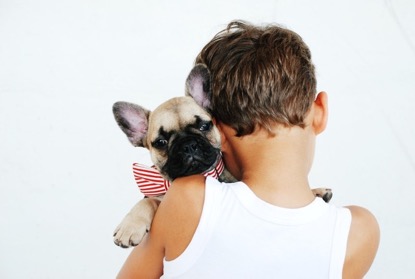 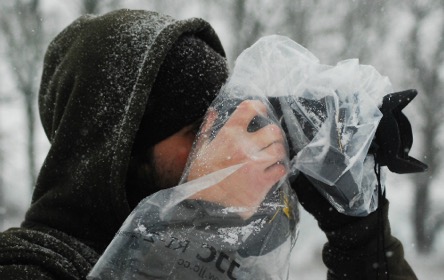 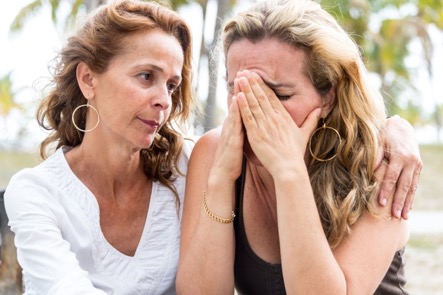 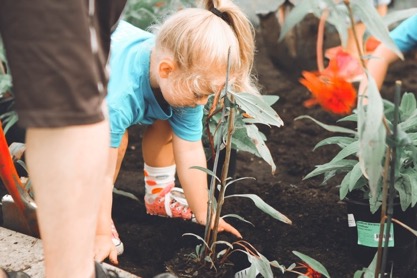 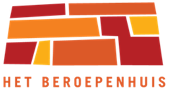 [Speaker Notes: Leg de leerlingen uit dat je dit talent kan gebruiken zowel voor mensen, het milieu als voor materiaal.
(Foto’s: Dier verzorgen, fototoestel beschermen tegen regen, planten verzorgen, iemand troosten)

Extra: Wie van jullie onderhoudt of kweekt thuis planten? Wie heeft een huisdier en zorgt hier zelf voor? Wie heeft al eens iemand in een rolstoel geholpen? En wie heeft al eens iemand getroost die het moeilijk had?”

Talent  Zorgzaam]
TALENT
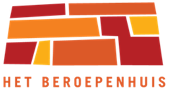 [Speaker Notes: “De naam zegt het zelf, zorgzaam zijn wil zeggen dat je zorg draagt voor mensen, dieren, planten, materiaal, het milieu …”
“Wie ziet er bijvoorbeeld snel als iemand zich niet lekker voelt, of wie gaat gauw een pleister of ijs halen wanneer iemand zich bezeerde?
Wie gooit zijn of haar vuilnis ook steeds flink in de vuilnisbak? En wie heeft zijn of haar gsm nog niet laten vallen maar is voorzichtig met materialen?”]
WAT BETEKENEN DEZE WOORDEN?
Kameelperd




Wipmat
B
C
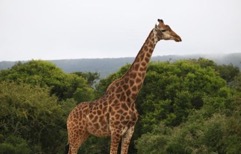 A
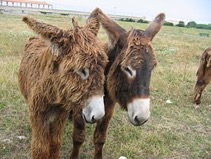 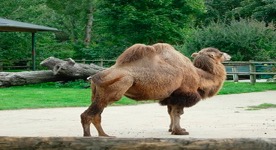 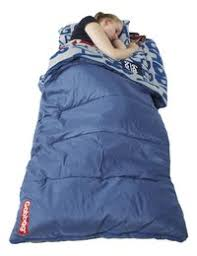 B
A
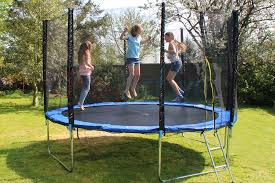 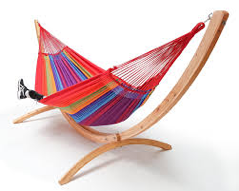 C
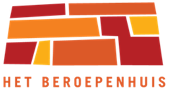 [Speaker Notes: Laat de leerlingen klassikaal raden wat deze Zuid-Afrikaanse woorden betekenen. 
Oplossing: Kameelperd: B, een giraf  -  Wipmat: A, een trampoline  1 antwoord per klik

Talent  Talig]
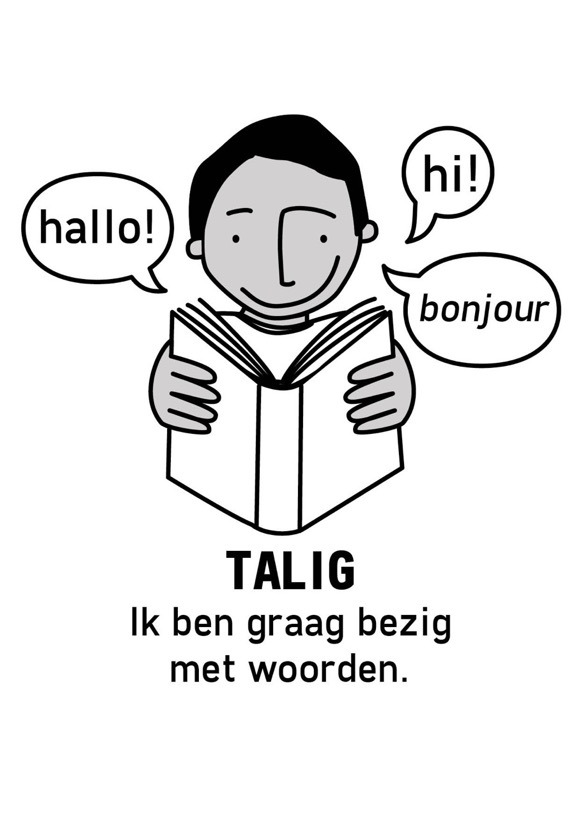 TALENT
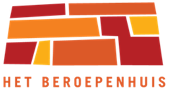 [Speaker Notes: “Iemand die talig is heeft een talenknobbel, leert gemakkelijk een nieuwe taal aan en is graag met woorden bezig.”
“Denk even na voor jezelf: Kan je zelf al veel talen? Vind je soms wel eens een (geheim)taaltje uit? Schrijf je graag verhalen, gedichten, …?”]
WELKE DOBBELSTEEN IS JUIST?
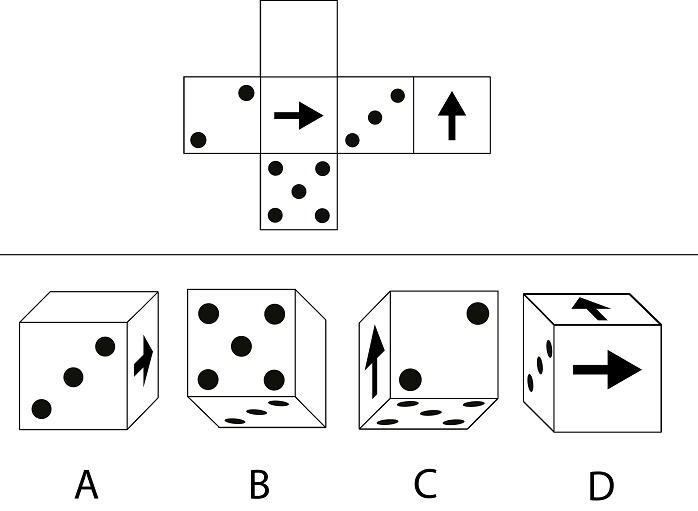 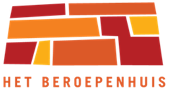 [Speaker Notes: Geef de leerlingen even bedenktijd om het antwoord te vinden.
(Antwoord = C  bij klikken komt antwoord op scherm)

Talent  Ruimtelijk inzicht]
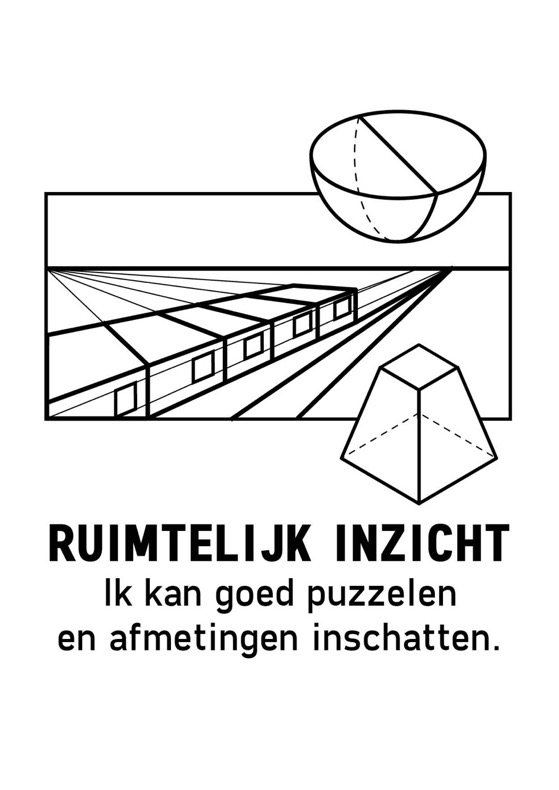 TALENT
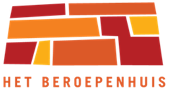 [Speaker Notes: “Iemand die ruimtelijk inzicht heeft, kan gemakkelijk puzzels oplossen en ruimtes en oppervlaktes goed schatten.”
“Wie van jullie puzzelt er bijvoorbeeld graag? En wie heeft al eens een Rubiks kubus kunnen oplossen? Kan je ook al fietsend goed afstanden inschatten en bijsturen? Wie tekent er graag in 3D op de computer?”]
WAT HEBBEN DEZE FOTO’S MET ELKAAR GEMEEN?
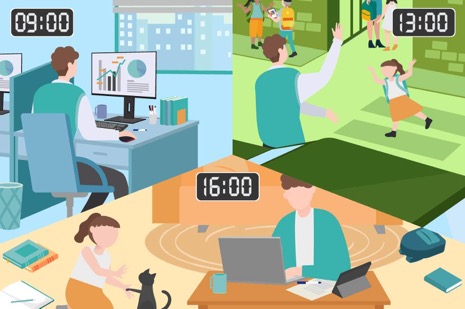 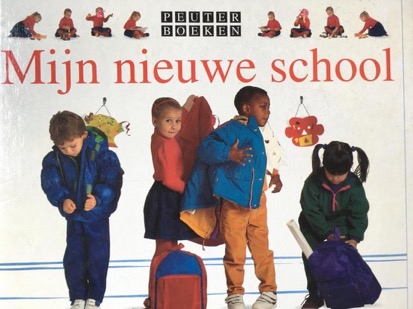 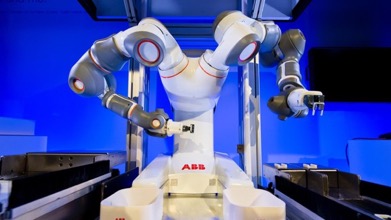 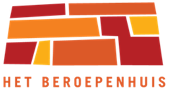 [Speaker Notes: “Wat hebben deze foto’s met elkaar te maken? Naar een nieuwe school gaan, nieuwe vrienden leren kennen, robots die ons helpen met bepaalde zaken, andere indeling van de dag…”
“Wie kan zich gemakkelijk aanpassen of omgaan met verandering? Welk talent heb je dan?”

Talent  Flexibel]
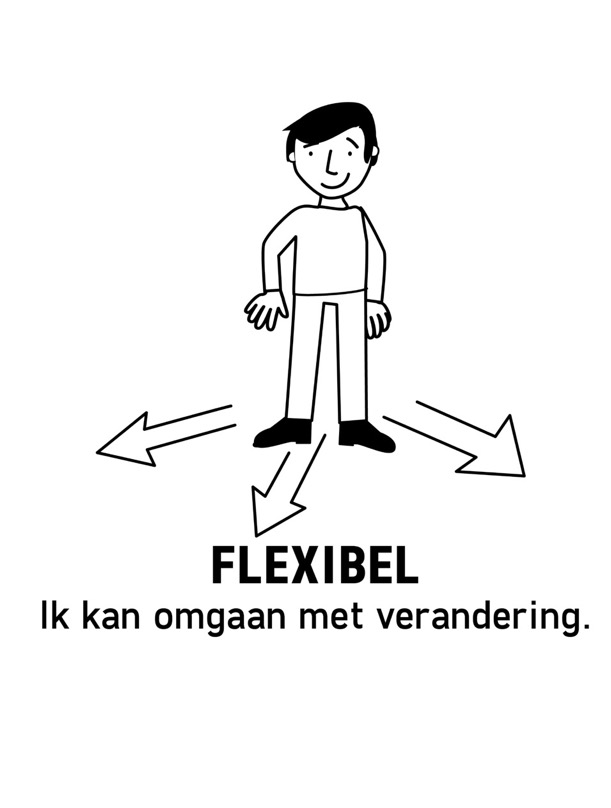 TALENT
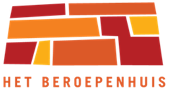 [Speaker Notes: “Flexibel gaat hier niet over een lenig lichaam, maar over vlot en snel omgaan met verandering. 
Iemand die flexibel is, kan dingen doen die je niet zelf gepland hebt of ook eens met iemand nieuw samenwerken.”
“Wie geeft zelf een voorbeeldje waarbij je flexibel moest zijn?”
(Bv. kleine flexibiliteit: met een nieuwe gsm leren werken, met andere mensen een groepswerk doen, een nieuwe oppas krijgen, ….
Grote flexibiliteit: met het gezin verhuizen naar Amerika – nieuwe school, nieuw huis, nieuwe vrienden maken, …)]
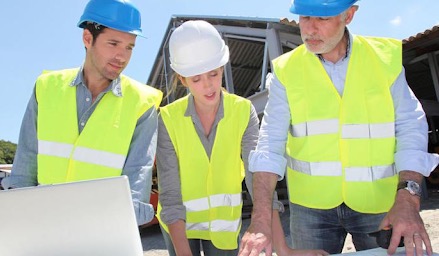 WAT HEBBEN DEZE MENSEN GEMEENSCHAPPELIJK?
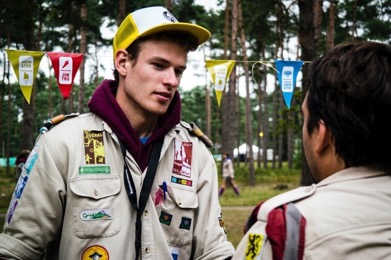 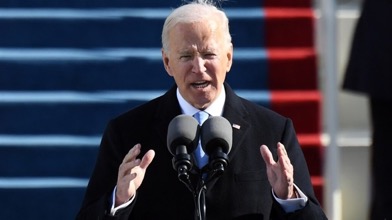 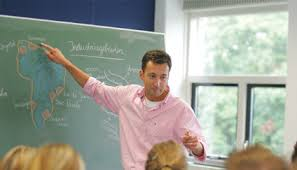 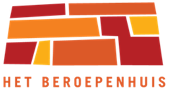 [Speaker Notes: Laat de leerlingen over de vraag nadenken. Je kan ook vragen wie ze hier zien.
Antwoord ‘wie zie je’ = werfleider met witte helm (blauwe helm zijn technici), leider van de jeugdbeweging, leerkracht op school, president USA: Joe Biden).
Antwoord ‘gemeenschappelijk’ = deze mensen hebben een leidersrol, zijn verantwoordelijk voor andere mensen. 
Extra: Verschil: Een baas zegt wat een ander moet doen en stelt zich boven de anderen. Een leider zegt wat er moet gebeuren maar helpt mee (samen).

Talent  Leiderschap]
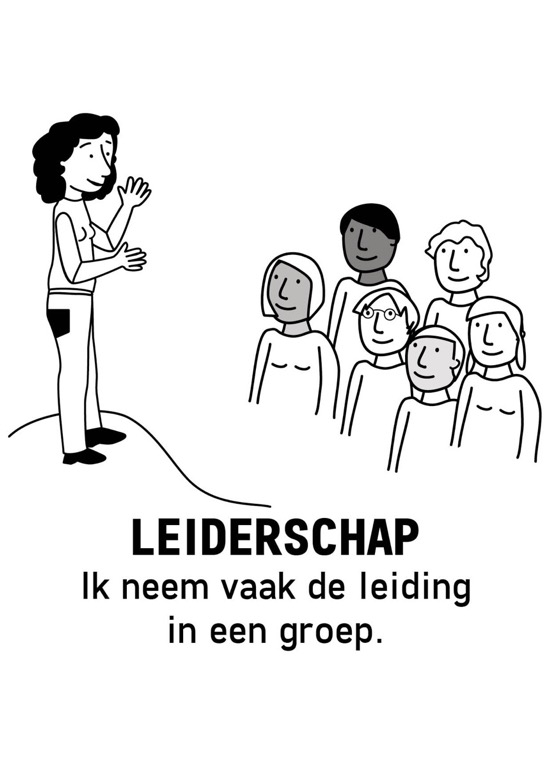 TALENT
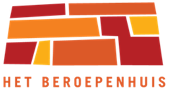 [Speaker Notes: “Leiderschap is een talent voor wie graag de organisatie opneemt en grote beslissingen kan nemen.
“Wie neemt de leiding in groepswerk, wie beslist wat er wordt gespeeld op de speelplaats, wie kan goed overzicht bewaren over een groep …?”
“Wat moet een goede leider of leidster volgens jullie kunnen?” (taken verdelen, overzicht bewaren, alles goed uitleggen, zich kunnen inleven …)]
WAAROM TALENTEN ONTDEKKEN?
Kiezen van hobby’s/activiteiten
Kiezen van studierichtingen
Kiezen van beroepen
die bij je talenten passen
Gelukkig sta je er niet alleen voor!
Ouders, leerkrachten, CLB, vrienden, familie … helpen allemaal kiezen.
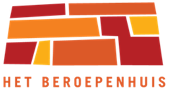 [Speaker Notes: Waarom is het ontdekken van je talenten nu eigenlijk belangrijk? 
Het helpt je bij het kiezen van een hobby, maar ook bij een studiekeuze of bij het kiezen van een beroep. En dat zijn belangrijke keuzes, want ze bepalen mee of je gelukkig bent en plezier haalt uit wat je doet.  Gelukkig sta je hierin niet alleen. Ook ouders, leerkrachten, mensen van het CLB, vrienden, familie … kunnen je helpen kiezen.]
TALENTEN IN VERSCHILLENDE SITUATIES                                            CONTEXTEN
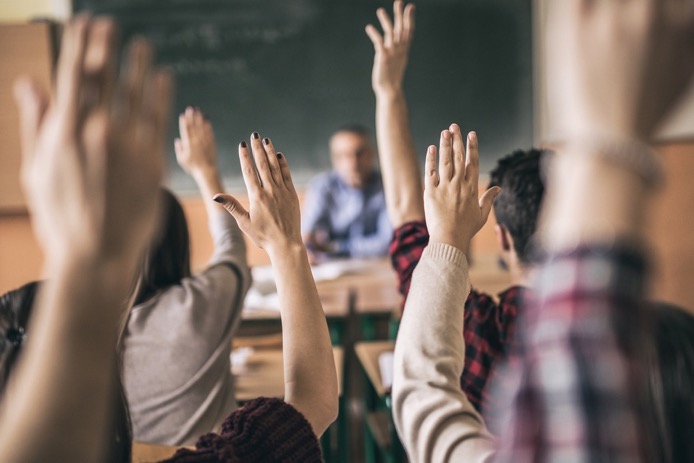 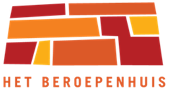 [Speaker Notes: Talenten kunnen verschillen, afhankelijk van de context. Laat de leerlingen dit ervaren door kort even enkele vragen te stellen over jezelf. 
“Wat weet je over mij als leerkracht? Denk maar heel breed: naast mijn job als leerkracht doe ik ook andere dingen. Denk maar aan: gezin, hobby’s, vrije tijd, sport ...”
 “Welke talenten zou ik gebruiken in die situatie/context?”
Voorbeelden:  Leerkracht  leiderschap             Ouder  zorgzaam           Tennis  actief           Graag uitstapjes doen met vrienden  sociaal     Moestuin onderhouden  zorgzaam voor milieu           Schilderen  creatief]
TALENTEN IN VERSCHILLENDE SITUATIES                                            CONTEXTEN
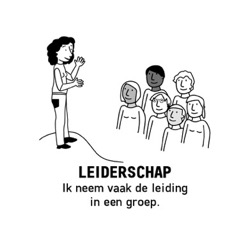 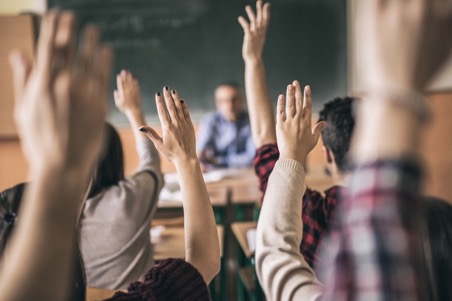 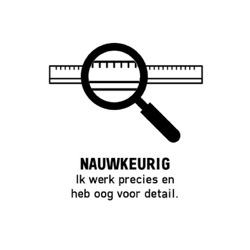 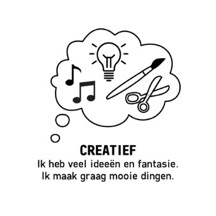 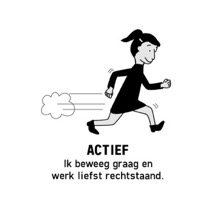 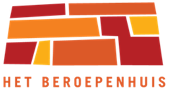 [Speaker Notes: Talenten kunnen verschillen, afhankelijk van de context. Laat de leerlingen dit ervaren door kort even enkele vragen te stellen over jezelf. 
“Wat weet je over mij als leerkracht? Denk maar heel breed: naast mijn job als leerkracht doe ik ook andere dingen. Denk maar aan: gezin, hobby’s, vrije tijd, sport ...”
 “Welke talenten zou ik gebruiken in die situatie/context?”
Voorbeelden:  Leerkracht  leiderschap             Ouder  zorgzaam           Tennis  actief           Graag uitstapjes doen met vrienden  sociaal     Moestuin onderhouden  zorgzaam voor milieu           Schilderen  creatief]
TALENTENKAART
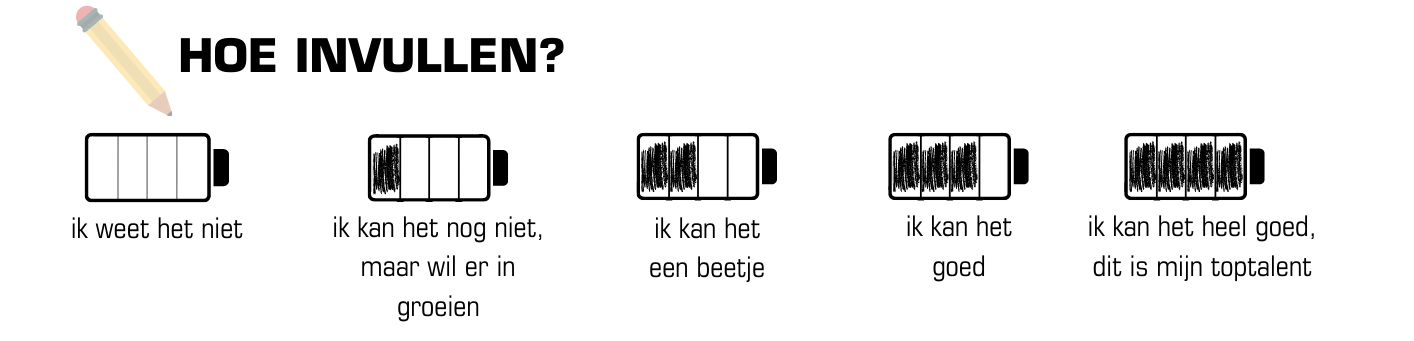 [Speaker Notes: Nu we de talenten beter kennen, gaan we eens nadenken over onszelf. Overloop elk talent en duid voor jezelf aan hoe je dit talent inschat bij jezelf. Als je het niet goed weet, laat je de batterij leeg. 

Deel de talentenkaart (zie document Bijlage_OpBezoekNaarHetBeroepenhuis, pagina 1/2).]
TALENTEN IN VERSCHILLENDE SITUATIES                                            CONTEXTEN
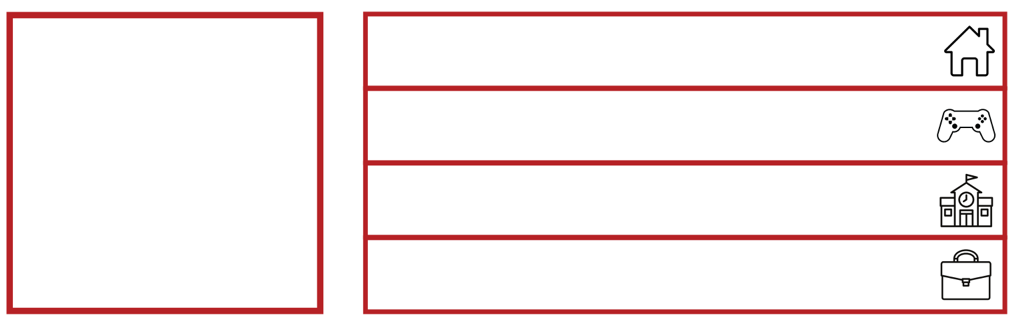 Thuis
Vrije tijd
Talent
Op school
Beroep (pas invullen na het bezoek)
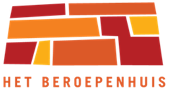 [Speaker Notes: “We bespraken daarnet al dat je talenten kunnen verschillen naargelang de situatie. Kies voor jezelf 4 talenten die je wat uitgebreider zal uitwerken.”
Dit kunnen 4 toptalenten zijn, maar dit kunnen ook 3 toptalenten + 1 groei-talent zijn. Daarbij mogen leerlingen omschrijven hoe ze er nog in kunnen groeien.

“Geef een voorbeeldje per context hoe je dat talent gebruikt.” Thuis – in je vrije tijd – op school – bij een beroep (pas aanvullen na het bezoek aan Het Beroepenhuis). 

Zie Bijlage_OpBezoekNaarHetBeroepenhuis, pagina 3.]
TALENTEN IN VERSCHILLENDE SITUATIES                                            CONTEXTEN
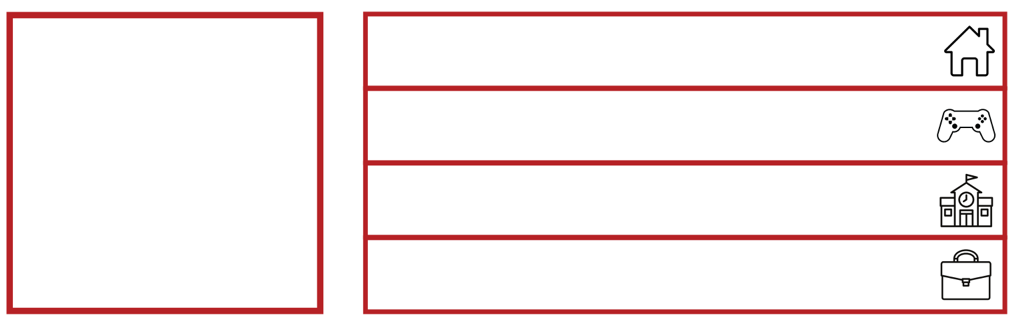 Ik kan 4 borden tegelijk dragen bij het afruimen van de tafel.
Ik maak modelvliegtuigjes.
Handig
Ik help de leerkracht met het herstellen van de deur.
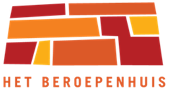 [Speaker Notes: Een voorbeeld.]
WAT GAAN WE DOEN IN HET BEROEPENHUIS?
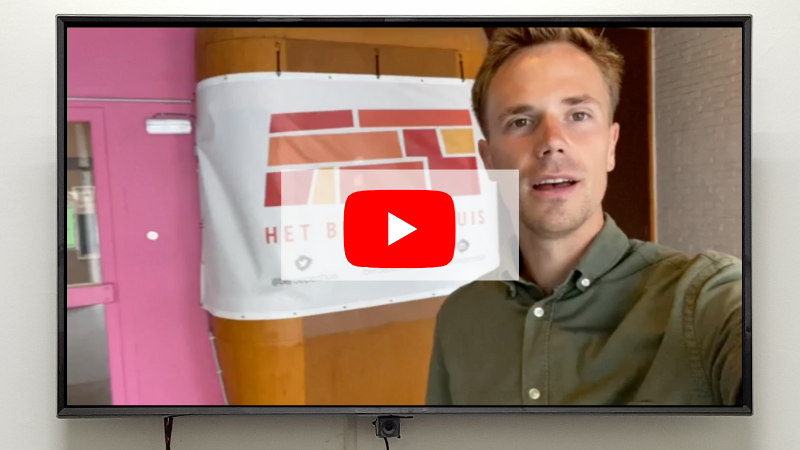 We nemen je al eens mee naar Het Beroepenhuis.
Klik hier om het filmpje te bekijken.
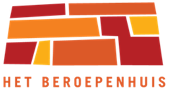 [Speaker Notes: Ook het bezoek aan Het Beroepenhuis zal je helpen om je interesses te ontdekken. In het filmpje zien we wat we daar gaan doen.” 

Filmpje (1 minuten 36 seconden) 

Klik voor het filmpje (je wordt naar YouTube geleid) of kopieer en plak deze link in je browser: https://youtu.be/7IBp1uFfobI
Kom daarna terug naar de powerpointpresentatie.]
SECTOREN
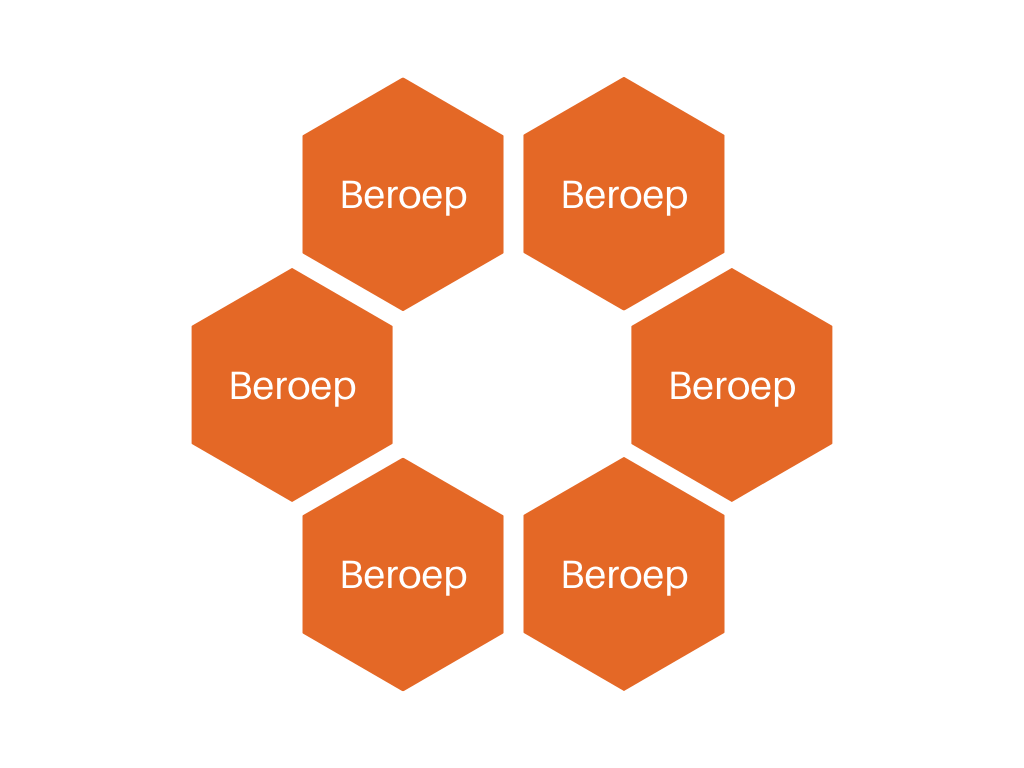 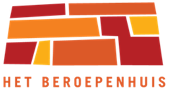 [Speaker Notes: We zullen dus een hoop beroepen leren kennen en aan de hand van korte opdrachtjes eens testen of jullie daar de juiste talenten voor hebben.]
SECTOREN
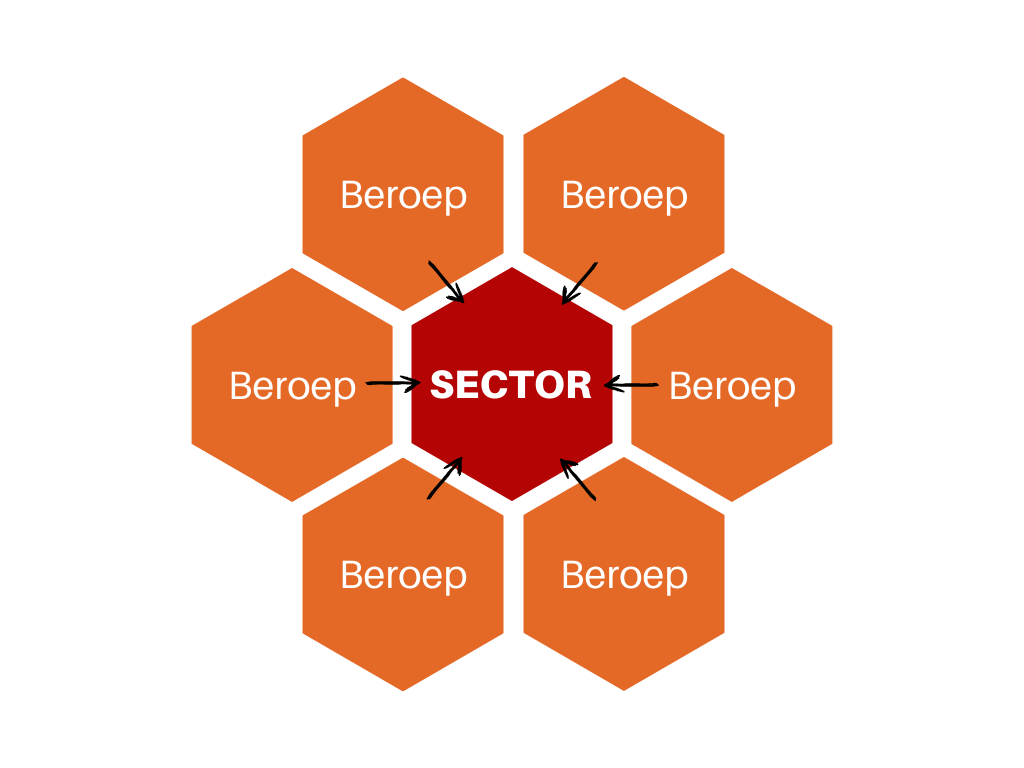 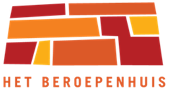 [Speaker Notes: Beroepen worden ingedeeld in sectoren: een sector is een groep van beroepen die bij elkaar horen.]
SECTOREN
In Het Beroepenhuis leer je 10 sectoren beter kennen.
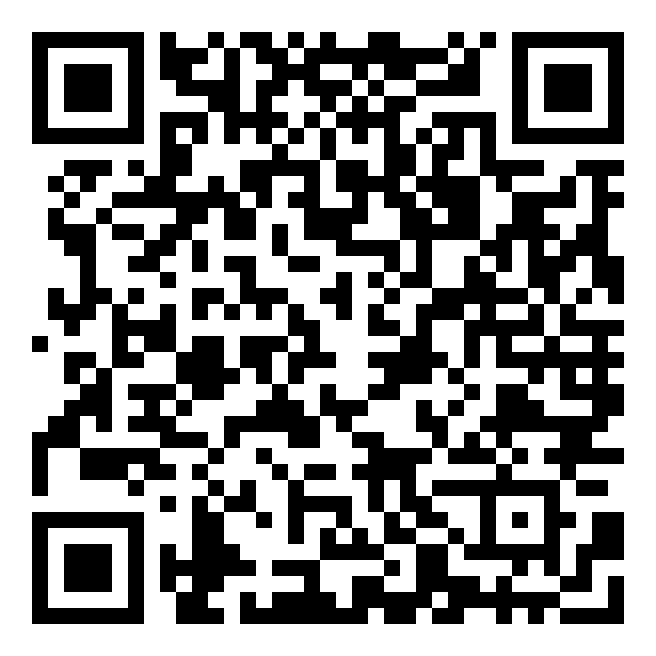 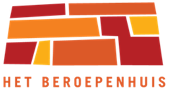 [Speaker Notes: Gebruik deze QR-code (of klik op de link) om naar een online learning-app te gaan. Leerlingen kunnen dit individueel doen ofwel gezamenlijk aan het bord. 
Verbindoefening op sectoren en beroepen.]
SECTOREN
Horeca
 Voedingsindustrie
 Bouw
 Kapper & schoonheidsspecialist
 Chemie, kunststoffen & life sciences
 Printmedia
 Social profit (zorgsector)
 Haven & binnenvaart
 Metaal & technologie
 Transport & logistiek
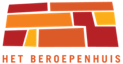 [Speaker Notes: Deze 10 sectoren leren jullie beter kennen in Het Beroepenhuis.]
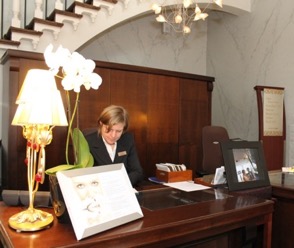 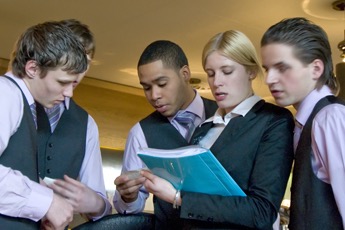 SECTOREN
Horeca
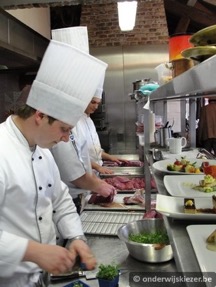 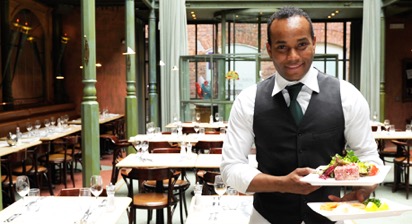 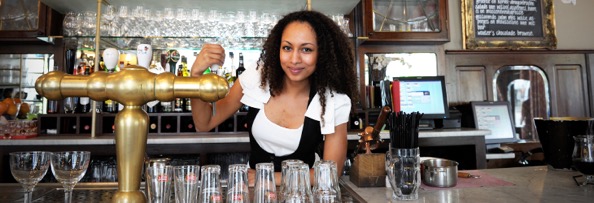 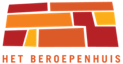 [Speaker Notes: Horeca – 

Ho = hotel
Re = restaurant
Ca = café
Barpersoneel, kelner, kok, hotelreceptionist, …]
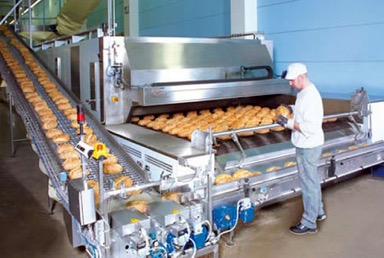 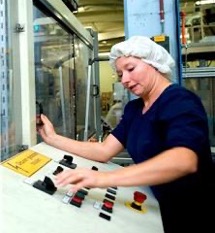 SECTOREN
Horeca
 Voedingsindustrie
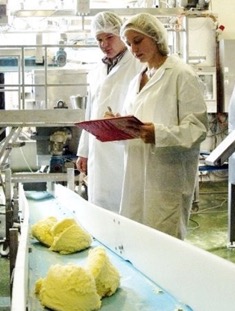 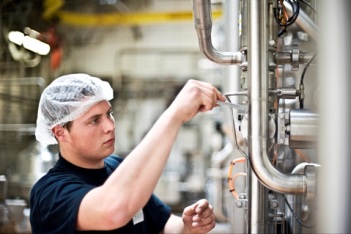 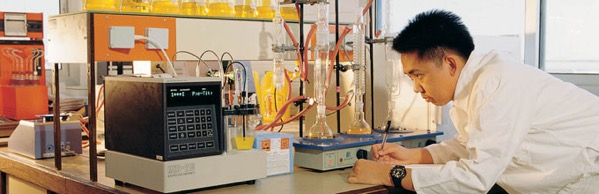 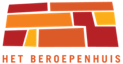 [Speaker Notes: Voedingsindustrie – fabrieken waar ze grote hoeveelheden eten/drinken maken.

Vb: industriële bakker, kwaliteitsverantwoordelijke, operatoren, …]
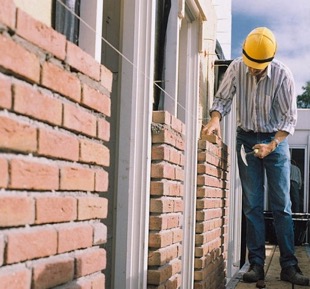 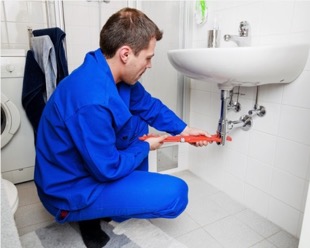 SECTOREN
Horeca
 Voedingsindustrie
 Bouw
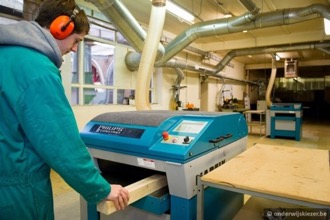 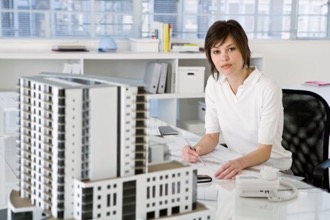 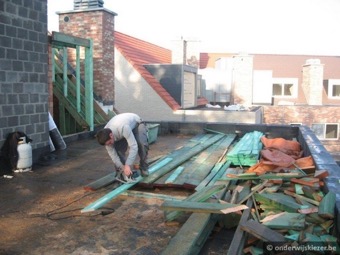 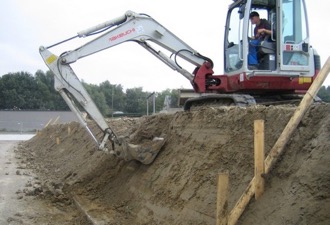 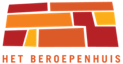 [Speaker Notes: Bouw – metselaar, sanitair installateur, architect, schrijnwerker, bouwplaatsmachinist, dakwerker …]
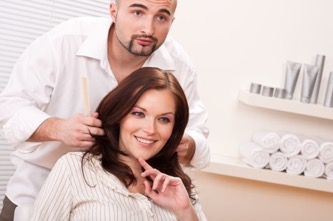 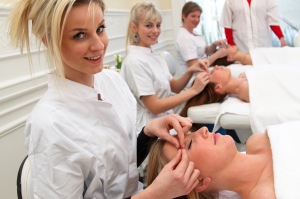 SECTOREN
Horeca
 Voedingsindustrie
 Bouw
 Kapper & schoonheidsspecialist
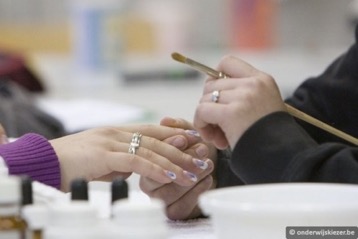 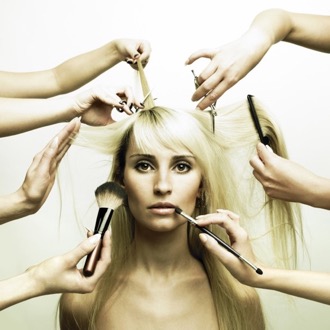 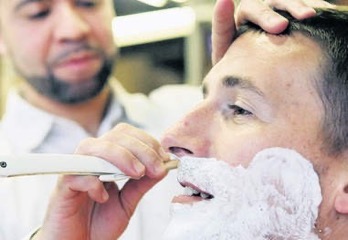 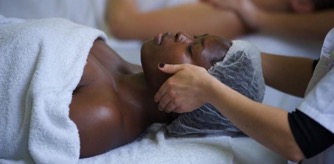 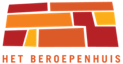 [Speaker Notes: Kappen & schoonheidsspecialisten – kapper, schoonheidsspecialist, barbier ...]
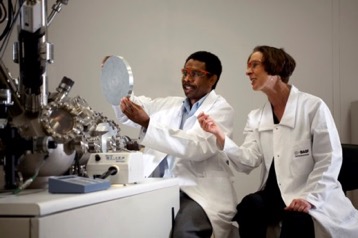 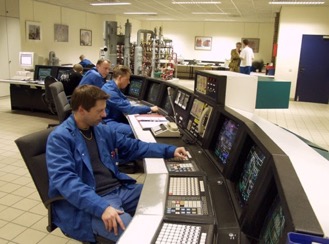 SECTOREN
Horeca
 Voedingsindustrie
 Bouw
 Kapper & schoonheidsspecialist
 Chemie, kunststoffen & life sciences
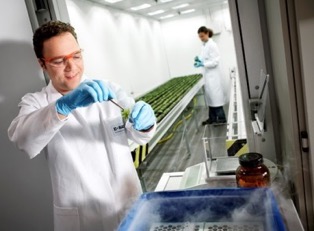 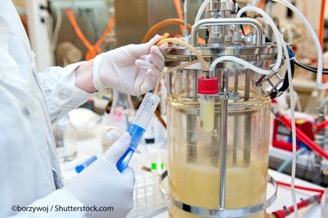 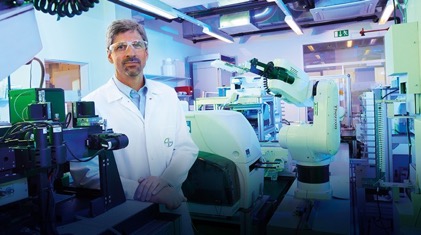 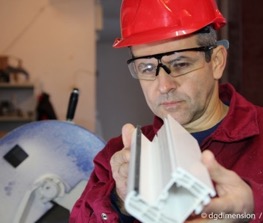 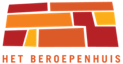 [Speaker Notes: Chemie, kunststoffen & life-sciences – wetenschappelijke sector
Kunststof = plastic. 

Laborant, procesoperator, kunststofverwerker …]
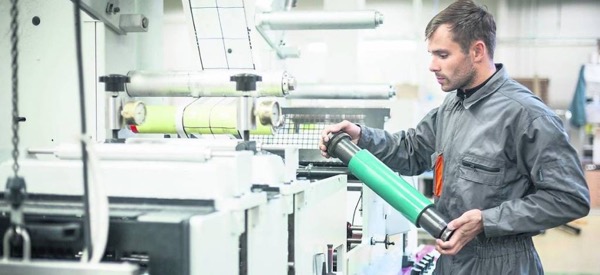 SECTOREN
Horeca
 Voedingsindustrie
 Bouw
 Kapper & schoonheidsspecialist
 Chemie, kunststoffen & life sciences
 Printmedia
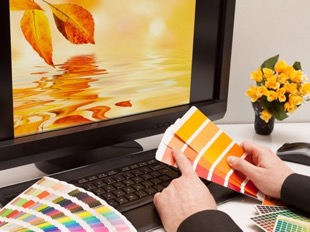 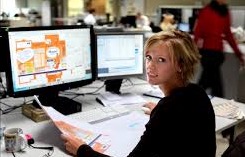 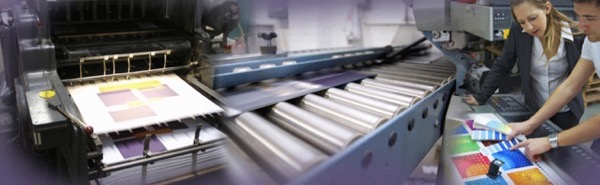 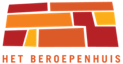 [Speaker Notes: Printmedia – wereld van de drukkerijen 
Kranten, tijdschriften, schoolboeken, tekeningen op kledij … worden allemaal hier geprint.
Drukkers, drukwerkvoorbereider, drukwerkafwerker …]
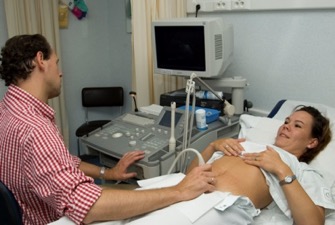 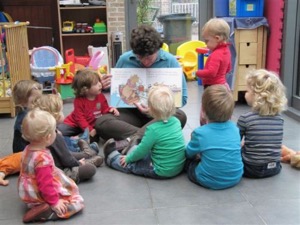 SECTOREN
Horeca
 Voedingsindustrie
 Bouw
 Kapper & schoonheidsspecialist
 Chemie, kunststoffen & life sciences
 Printmedia
 Social profit (zorgsector)
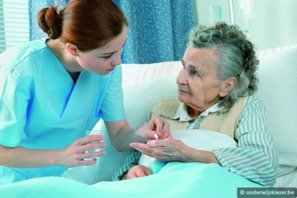 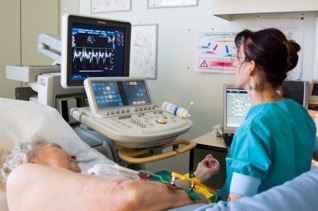 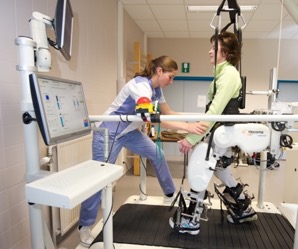 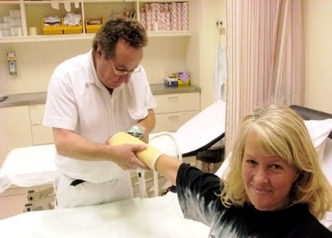 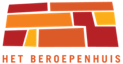 [Speaker Notes: Social proft – zorgsector in het Nederlands; in Engelse naam zit belangrijk talent: sociaal
Werken met mensen, in rusthuizen, ziekenhuizen, kindercrèche …]
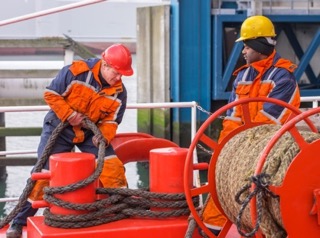 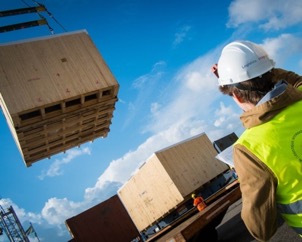 SECTOREN
Horeca
 Voedingsindustrie
 Bouw
 Kapper & schoonheidsspecialist
 Chemie, kunststoffen & life sciences
 Printmedia
 Social profit (zorgsector)
 Haven & binnenvaart
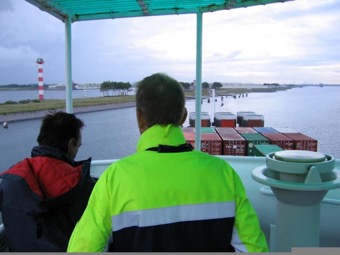 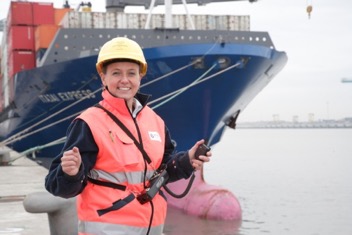 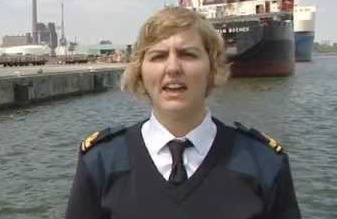 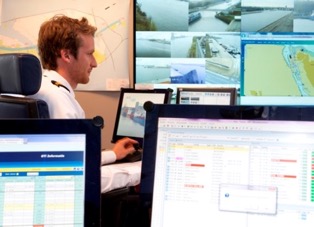 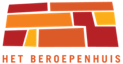 [Speaker Notes: Haven & binnenvaart – klein landje maar wel 4 havens
Dokwerker, matroos, binnenvaartkapitein, havenluitenant …]
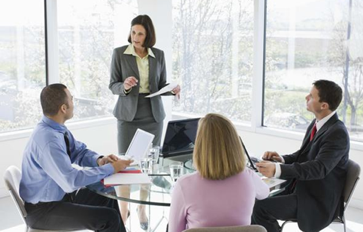 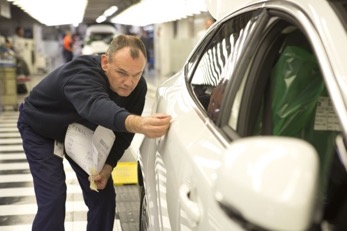 SECTOREN
Horeca
 Voedingsindustrie
 Bouw
 Kapper & schoonheidsspecialist
 Chemie, kunststoffen & life sciences
 Printmedia
 Social profit (zorgsector)
 Haven & binnenvaart
 Metaal & technologie
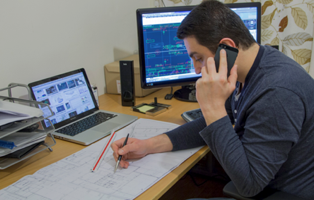 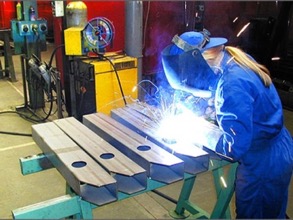 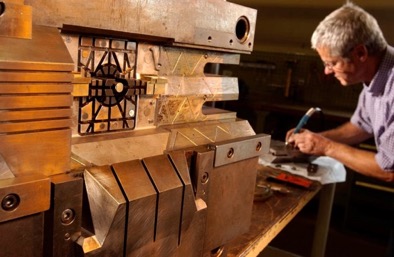 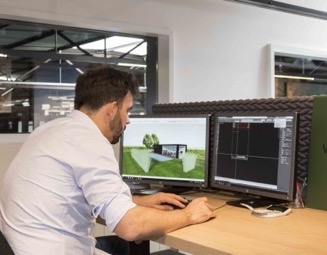 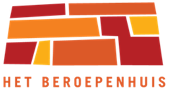 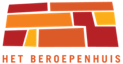 [Speaker Notes: Metaal & technologie – zowel handenwerk als denkwerk
Lasser, carrossier, matrijzenbouwer, … maar ook industrieel tekenaar, productontwikkelaar …]
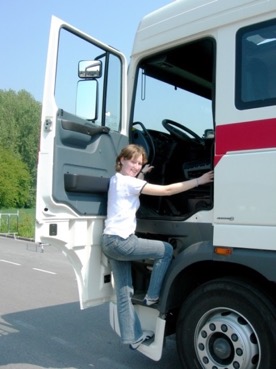 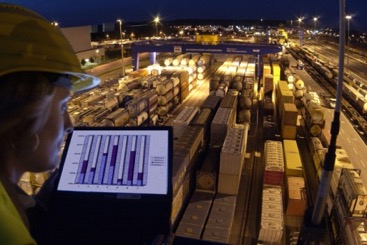 SECTOREN
Horeca
 Voedingsindustrie
 Bouw
 Kapper & schoonheidsspecialist
 Chemie, kunststoffen & life sciences
 Printmedia
 Social profit (zorgsector)
 Haven & binnenvaart
 Metaal & technologie
 Transport & logistiek
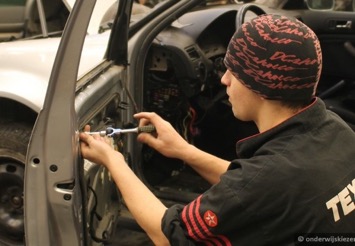 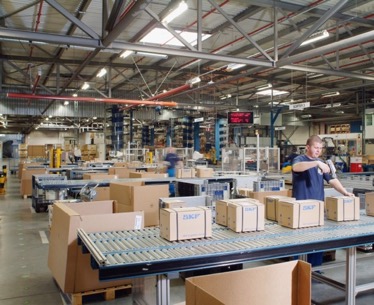 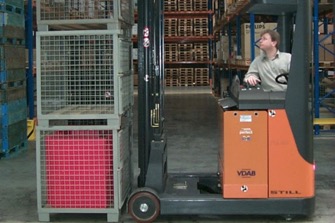 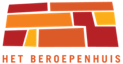 [Speaker Notes: Transport en logistiek – vervoer van goederen/spullen
Logistiek: magazijnen, bestellingen sorteren, klaar zetten … 

Vrachtwagenchauffeur, planner, mecanicien, magazijnmedewerker …]
TOT BINNENKORT!
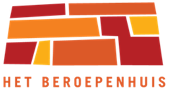